ZIMS Studbooks
Navigation and Functionality
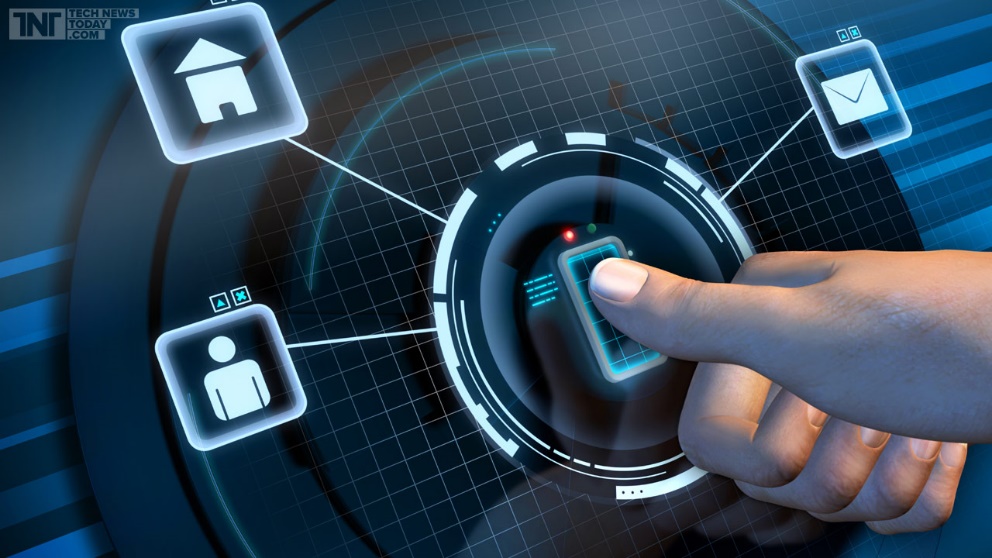 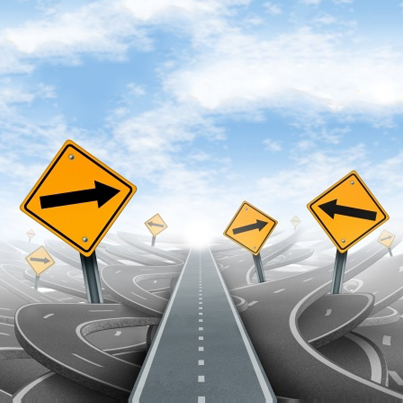 1
Logging In
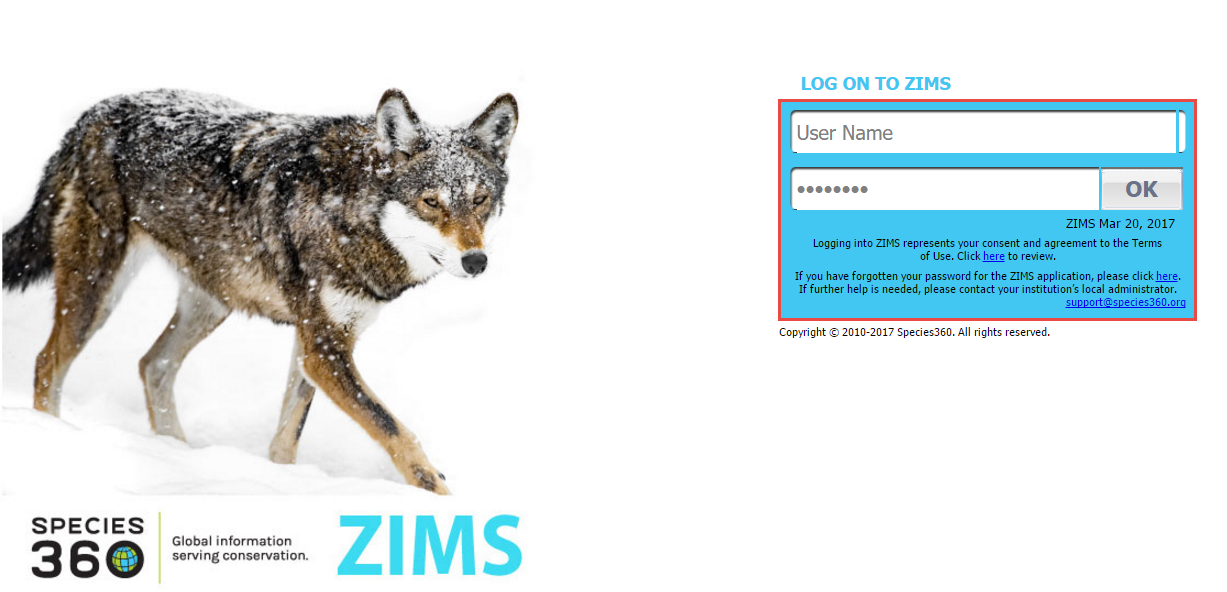 To use ZIMS go to zims.species360.org. You will need to log in. Your User Name
and Password will be created by your Local Admin. You can change your User Name
and Password under Start>My Preferences>Account Settings>Change Password.
2
Logging Out
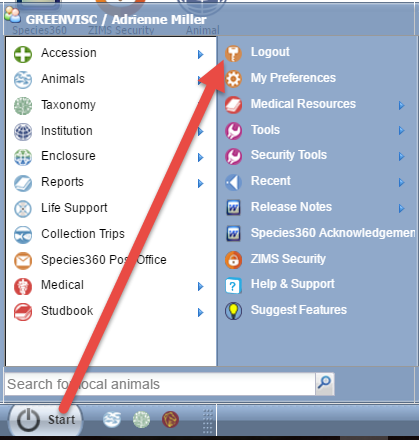 To keep your data secure
always remember to 
Logout. Logout is found 
under the Start menu.
3
Finding Your Studbooks
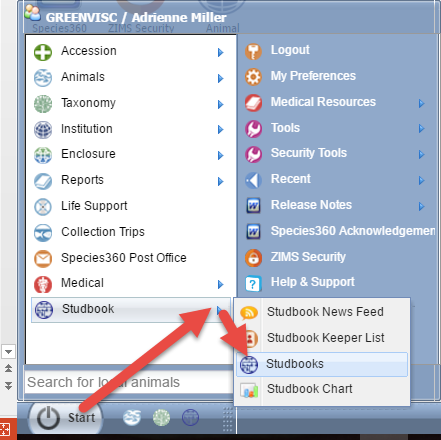 Under the Start menu you will
find the Studbook Topics. The
Studbook News Feed provides
institutional updates, the Studbook
Keeper List allows you to search
for Studbook Keepers by various
filters. Studbooks is where you
will find your studbooks. And
Studbook Chart displays a graph
of the number of Studbook
Keeper Assignments in ZIMS. To
save clicks you can drag Studbooks
to your desktop.
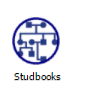 4
Your Studbooks
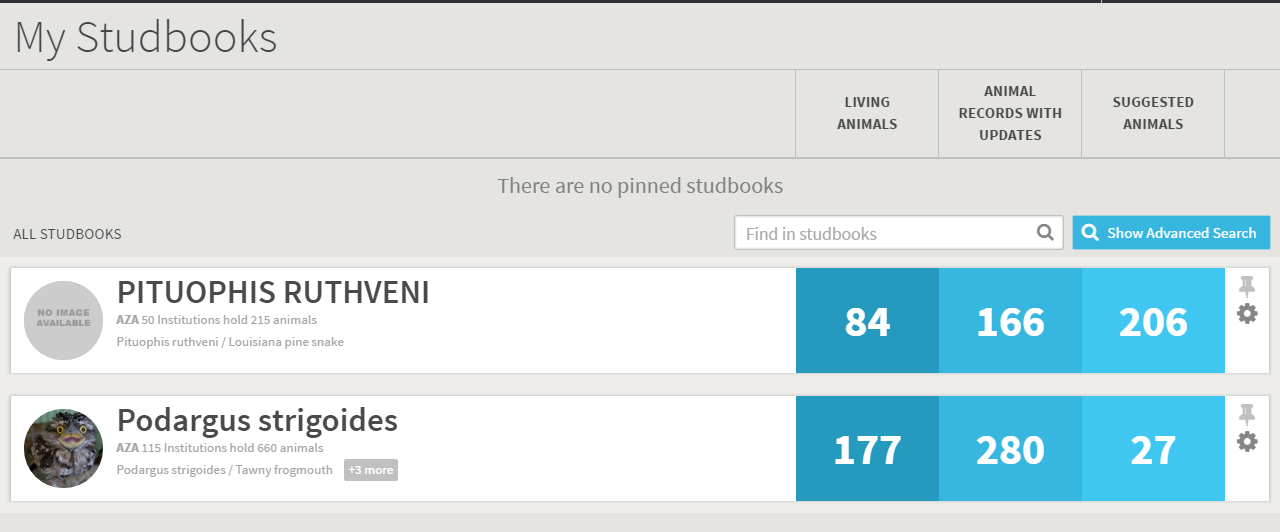 This person has two Studbooks. Living Animals indicates how many
current animals there are. Animal Records with Updates displays animals
that are in the Studbook that have been updated at the institutional level 
but not yet updated in the Studbook. Suggested Animals are animals that
are in ZIMS but not yet in the Studbook such as new Births or Hatches.
5
Studbook Dashboard
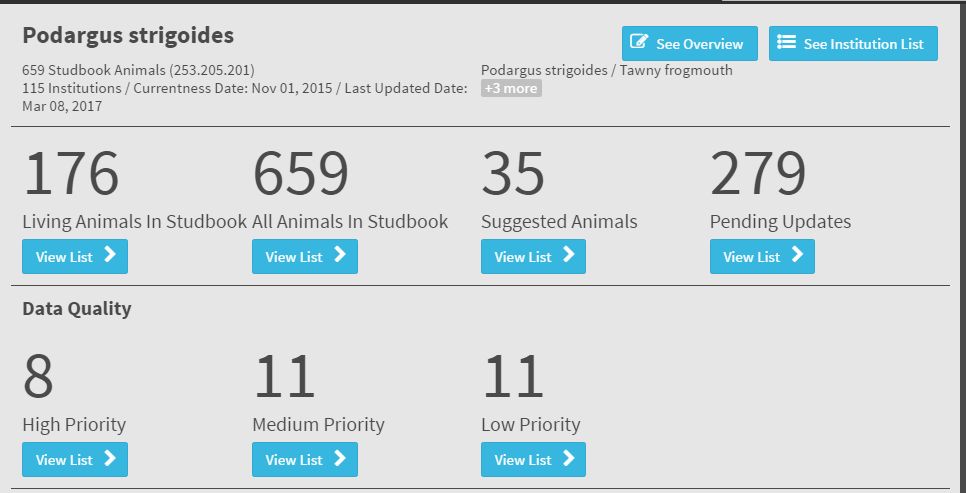 Selecting the species will take you to the dashboard for that studbook. Here you use the View List buttons to see all the Living Animals, All Animals in Studbook, Suggested Animals (ZIMS records that are not yet in the Studbook) and Pending Updates (new institutional data entered for animals that are in Studbook) . Data Quality by priority is also here.
6
Studbook Activity
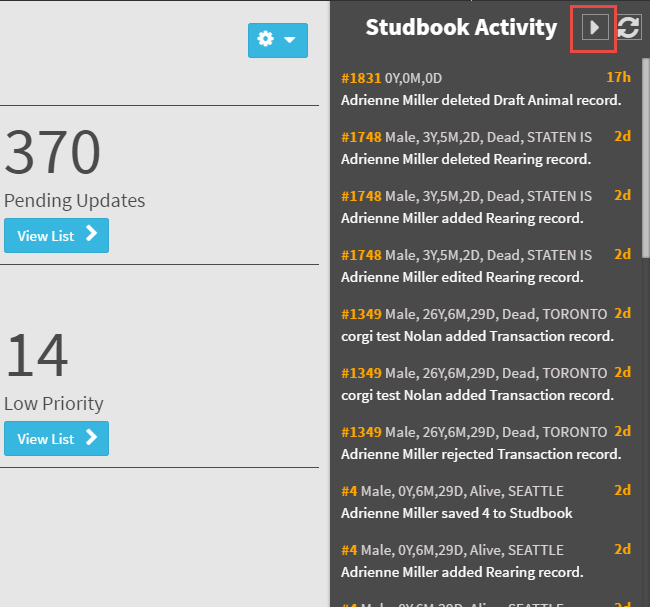 You can view recent Activity
in your studbook by expanding
the Studbook Activity box
from the species Dashboard.
This does not display updates by
institutions, it displays activity
that you have recorded in your 
Studbook. The Studbook ID is a
hyperlink into the record.
7
View List of Animals
Selecting the View List for Living Animals
brings up a list of your current animals.
This also activates the left hand side
dashboard that allows for quick navigation.
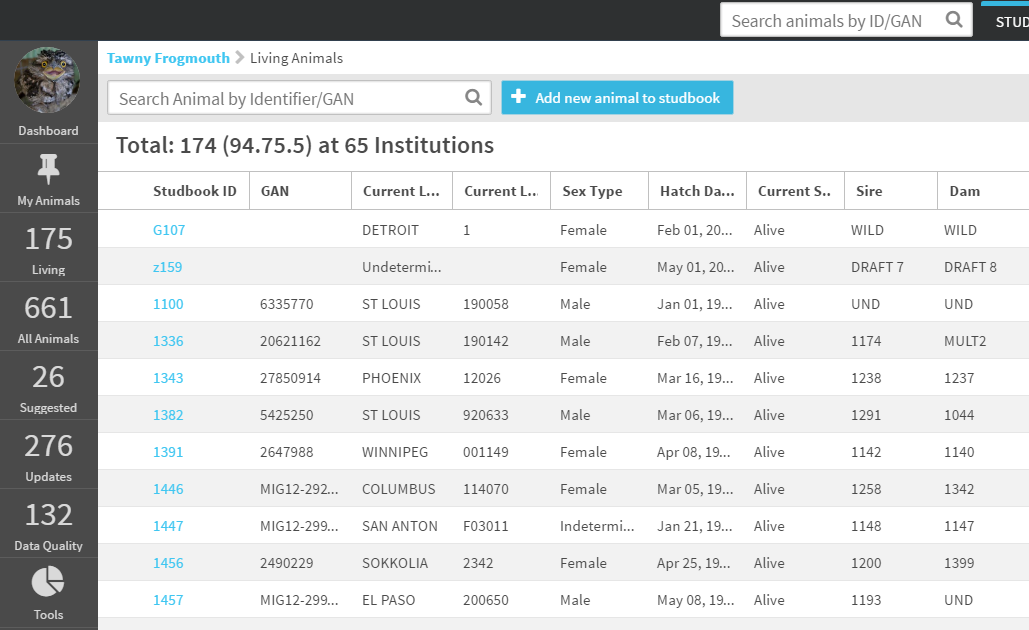 8
Sort Animal List
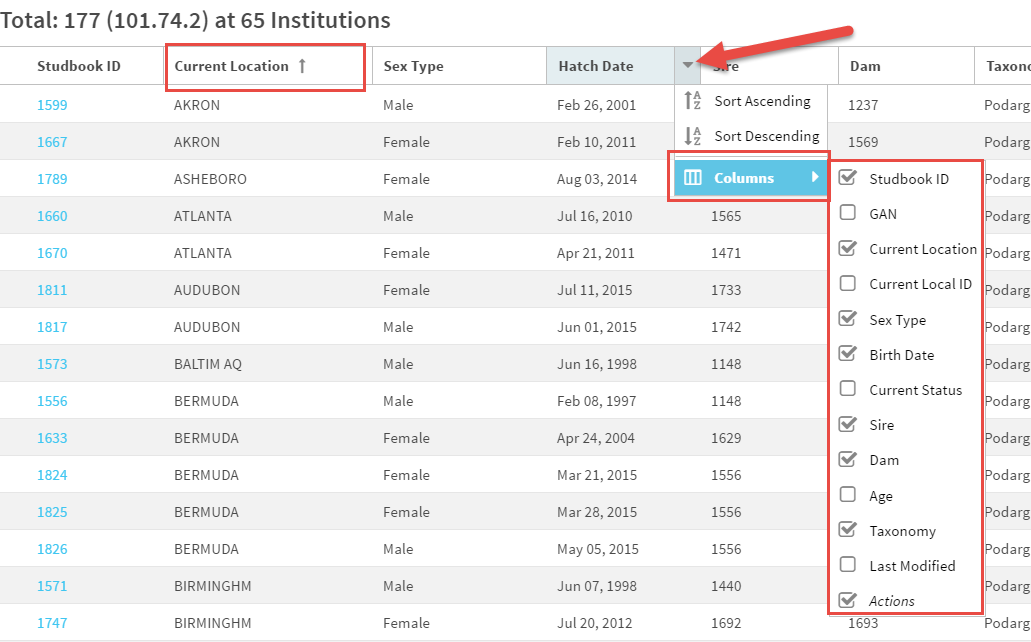 You can change the sorting of any of the columns.
Here we are sorting by Current Location,
ascending. You can also customize what columns
are displayed by selecting the arrow beside any
column header, selecting Columns and checking
or unchecking as desired. You can also change the
column order by dragging and dropping.
9
Filter Animal List
The right hand arrow will open a screen
where you can select to filter your animal list by many fields to find animals that meet specific
requirements. These
searches can be used
as reports and exported to pdf or
Excel.
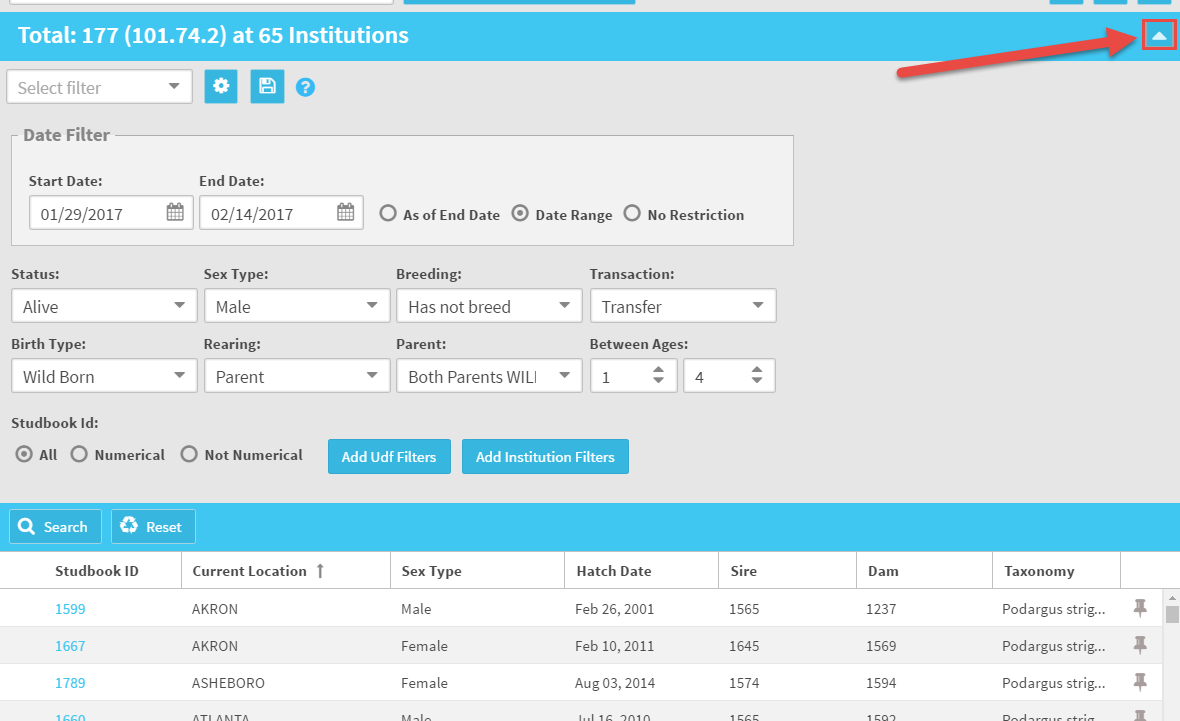 10
Show Animal History
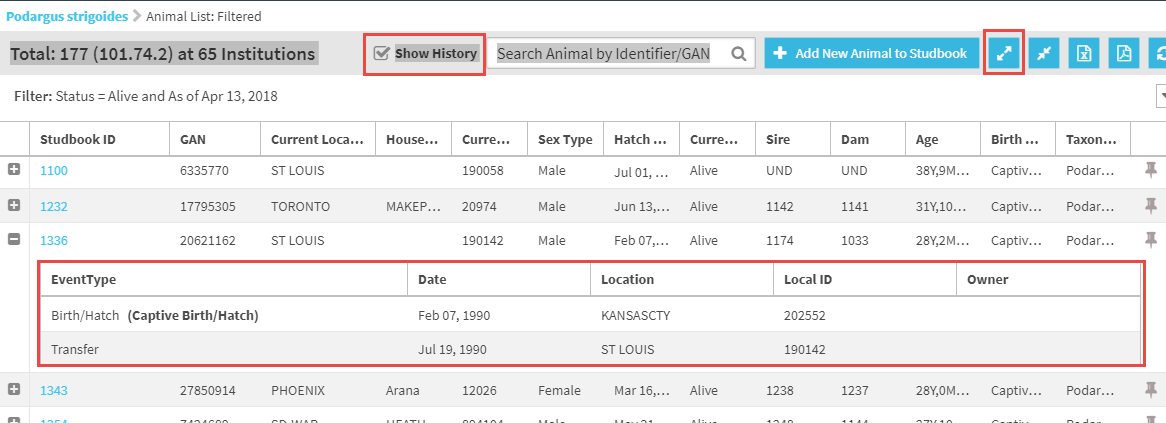 All of the results grids have the option the display the history of the animal. Select
Show History at the top. To view the history select the “+” icon to the left. The
complete history will expand below the latest record. If you have fewer than 15
animals in the grid you can use the Expand icon at the top to expand them all.
11
Export Animal History
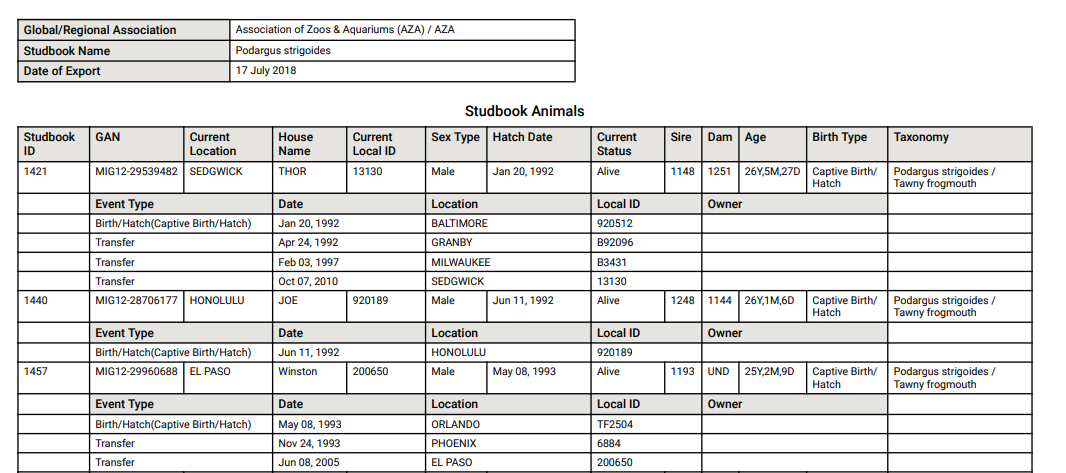 If the Show History box is checked and you select to export the record to Excel or pdf
the animal history will display. This feature will replace the Studbook Report.
12
Animal Details
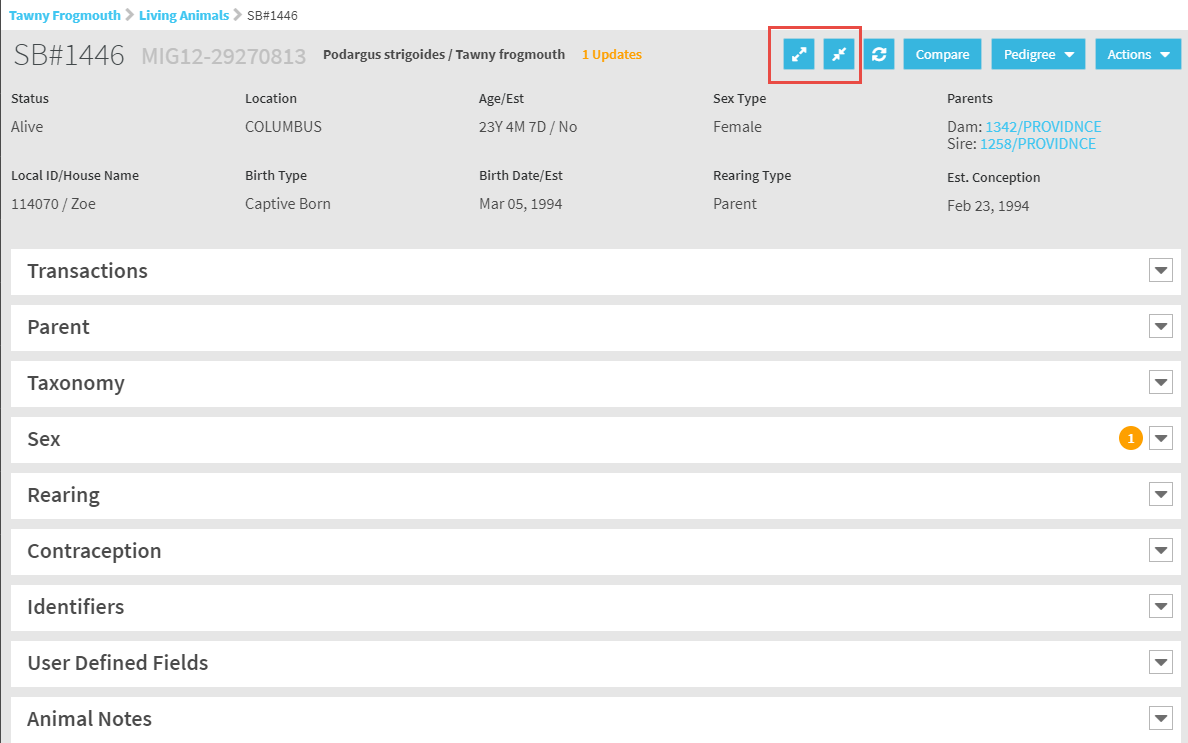 Selecting the Studbook ID
hyperlink from the animal
list will take you into the 
animal record to view the 
details or add data. You can
expand each grid separately
or use the Expand and Collapse
buttons to open or close them
all.
13
Grid Box Preferences
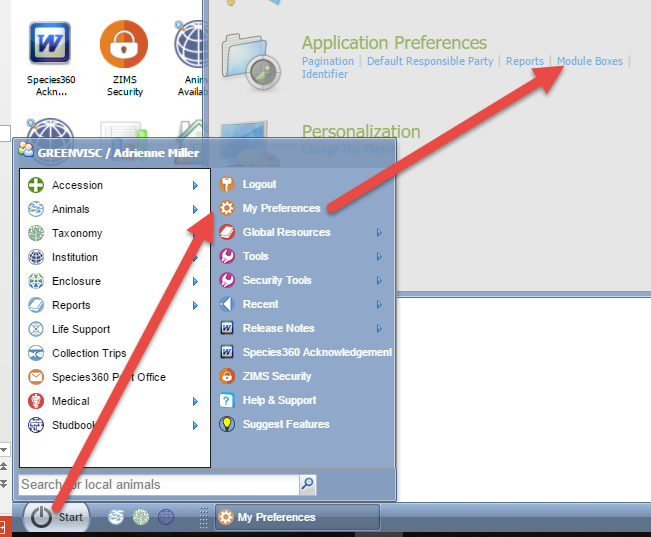 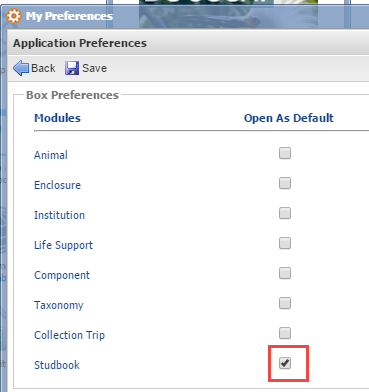 By default all the grids in the record are
collapsed when you open it. If you want
all the grids to open expanded you can go 
to Start > My Preferences > Application 
Preferences > Module Boxes. Check the 
Studbook box to enable this feature.
14
Export the Record
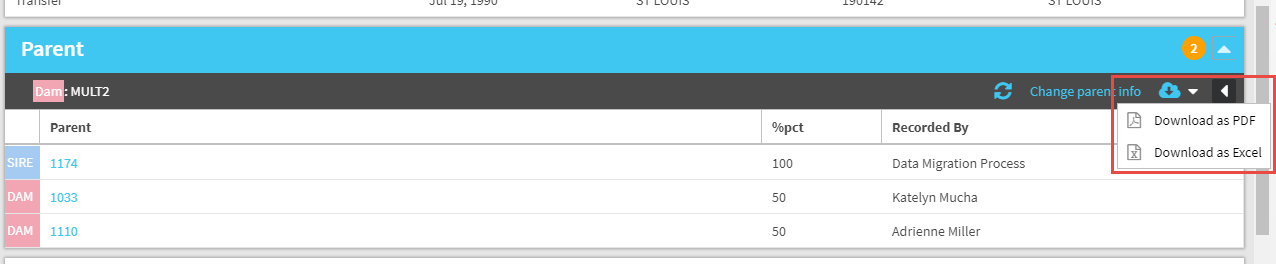 Each grid can be exported to PDF or
Excel (top). You can also Export the
Complete Animal record from the
Actions button (bottom). This is also
where you would unlink a record that
was previously linked or delete an
entire record.
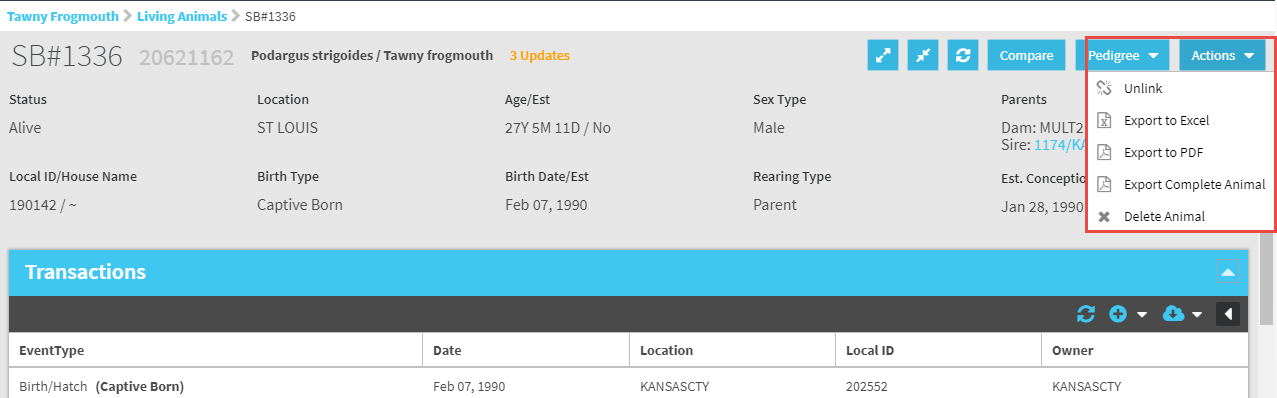 15
Add New Animal to Studbook
To add a brand new animal to the studbook select Add New Animal button. There are five grids that need to be completed before the record can become a full studbook record. Until then it will be saved as a Draft record under My Animals.
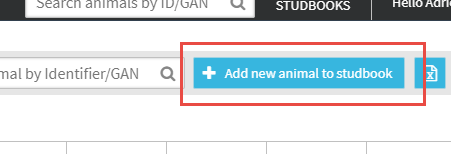 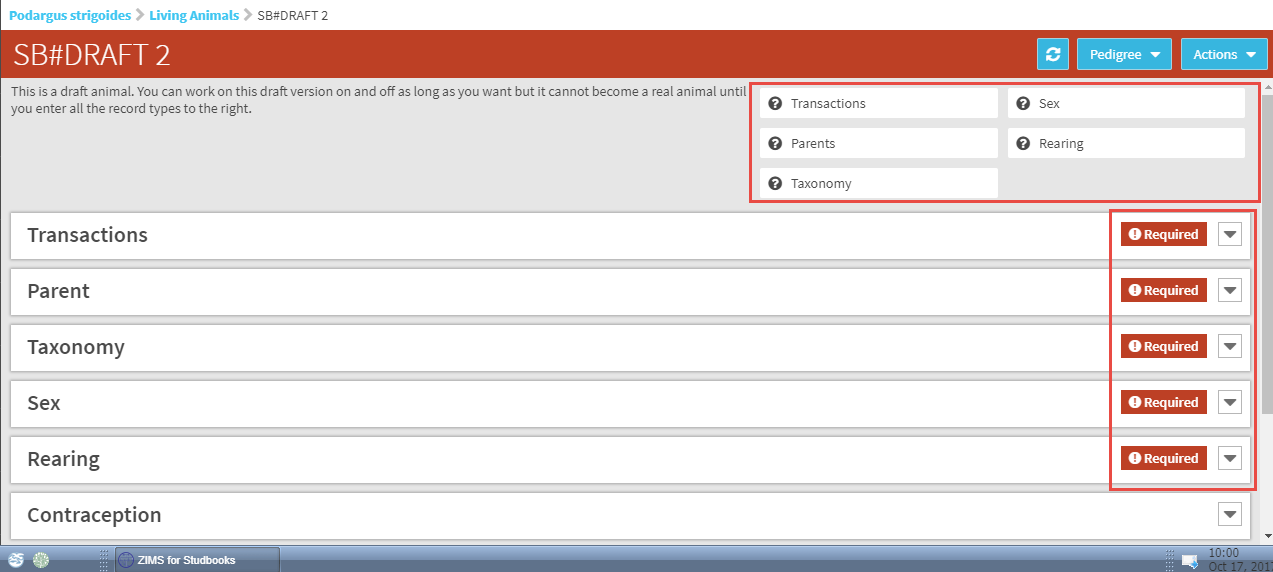 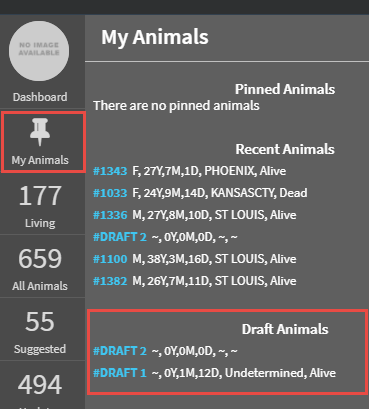 16
Save to Studbook
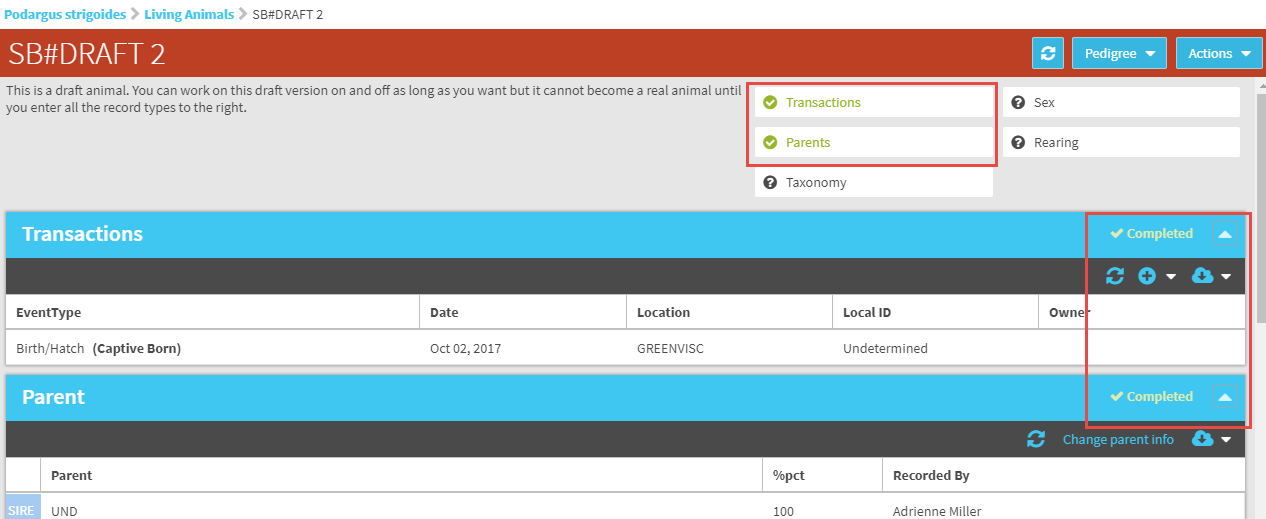 Once information in the grid has been recorded the grid will be marked Complete and the topic 
will turn to green. Once all the mandatory grids have been completed you receive the message that you can now Save to Studbook. When adding a new animal the application will
automatically assign the next Studbook ID.
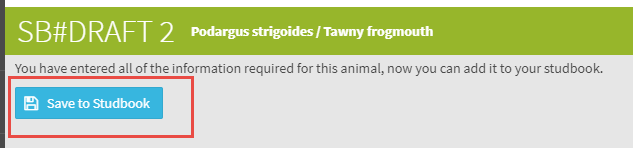 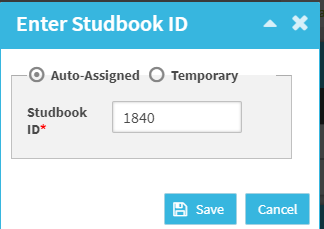 17
List of Suggested Animals
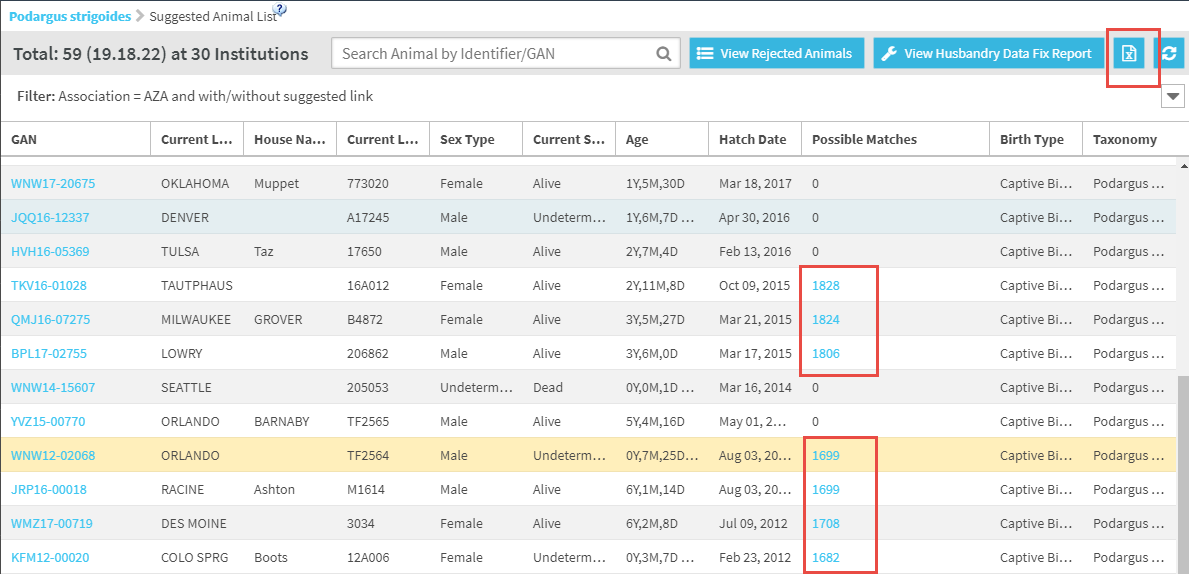 Selecting Suggested Animals from the dashboard will display a list of animals that are entered in ZIMS but have not yet been accepted into your Studbook. ZIMS will
indicate if it finds any possible matches that are already
in your studbook. These are hyperlinked into the Studbook record. You can export this list to Excel.
18
Filter Suggested Animals
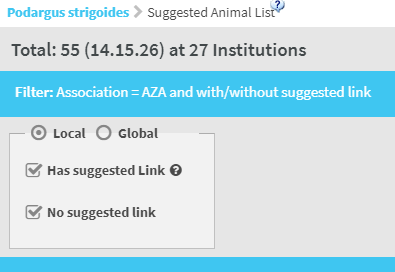 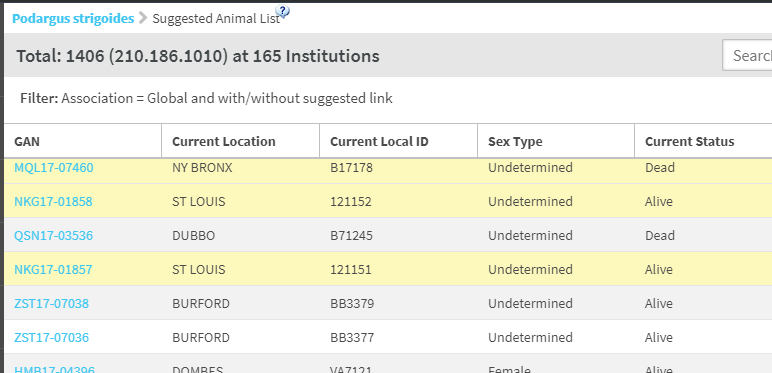 You can filter the list of
Suggested Animals by Local,
Global, has suggested link
or no suggested link. If you
Filter by Global, any animals
in your regions will display
in yellow.
19
Suggested Animals Matches
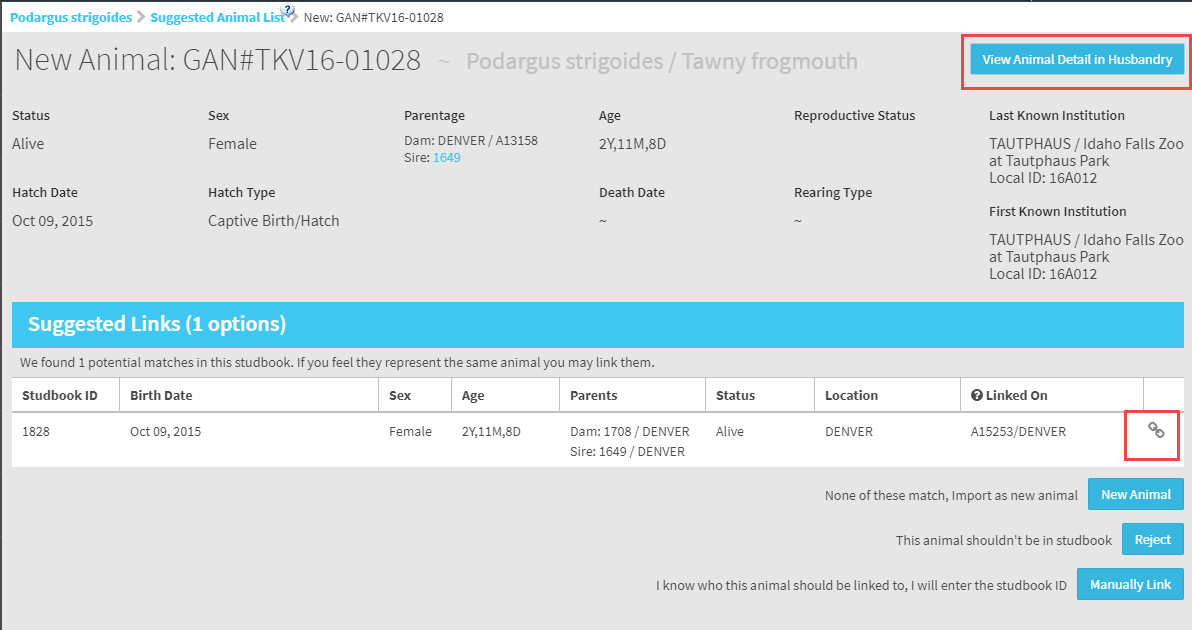 The left hand GANs will open the suggested record.
You can view the Husbandry record by selecting View
Animal Detail in Husbandry box. If possible matches 
are found you have the option to link to a current 
studbook animal by selecting the link icon.
20
Suggested Animals Matches
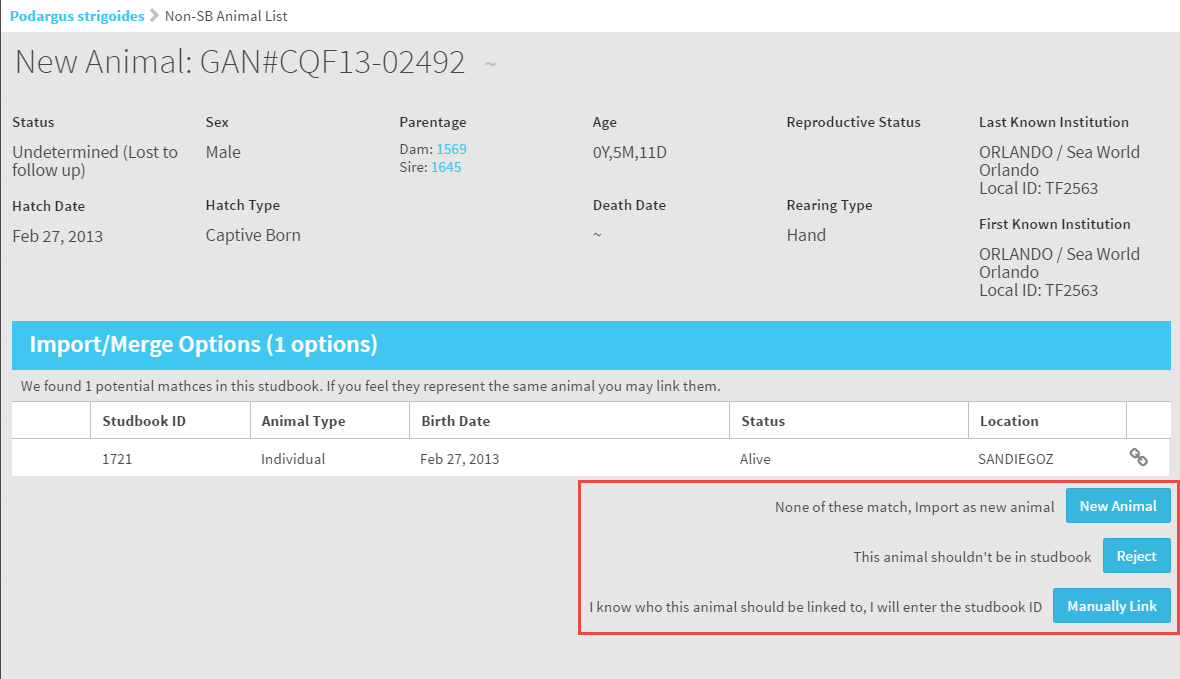 You also have the options to accept as a new animal,
reject the record or manually link to a different
animal already in the studbook. Once an action is
taken the record is removed from the Suggested
Animals list.
21
Accepting the Record
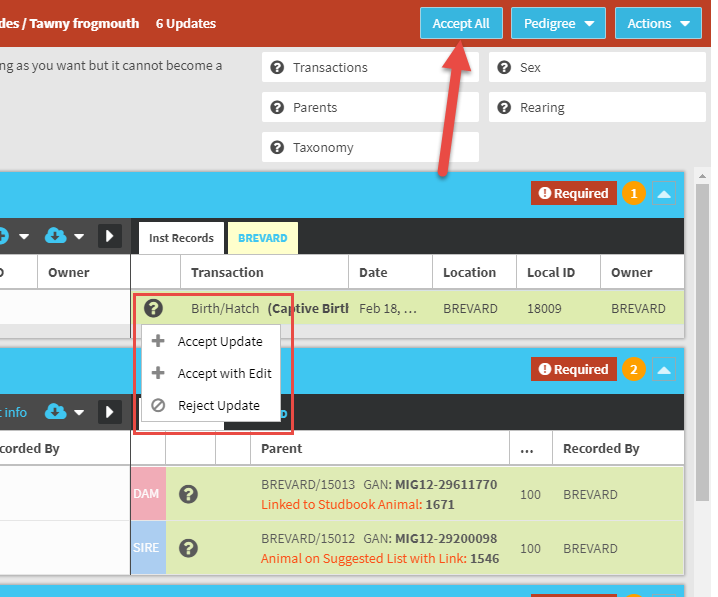 If you chose Add New Animal,
selecting the “?” will allow you
to Accept the Update as it is,
Accept it with Edits (that you
make), or Reject the Update.
If the animal has been at only
one institution you also have
the ability to Accept All the data
with a single click.
22
List of Rejected Animals
To view any rejected animals
select the View Rejected
Animals button. You can then
open the record and link or
add new.
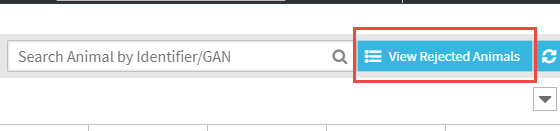 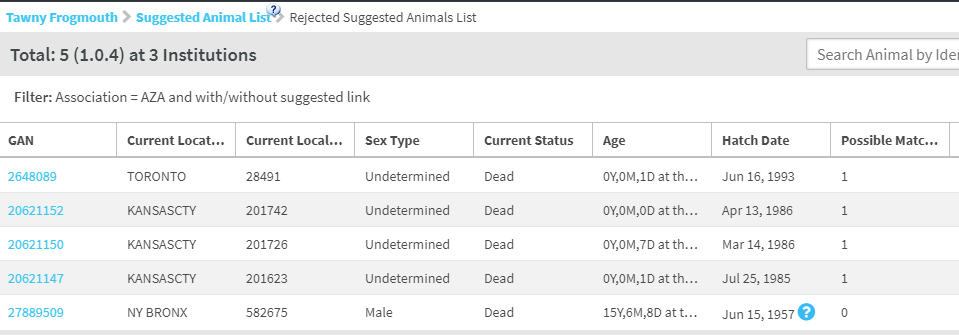 23
Husbandry Data Fix Report
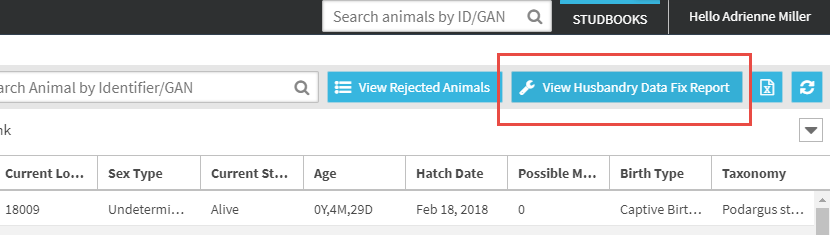 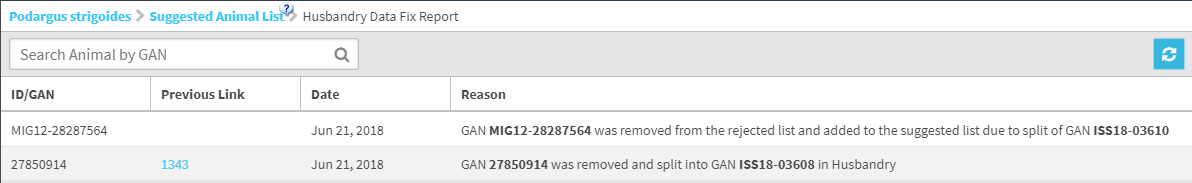 To the right of the Rejected Animals is the View Husbandry Data Fix Report.
This will display a list of changes in the Husbandry module such as records
that were Merged, Split or Deleted that may affect the studbook data.
24
Pending Updates
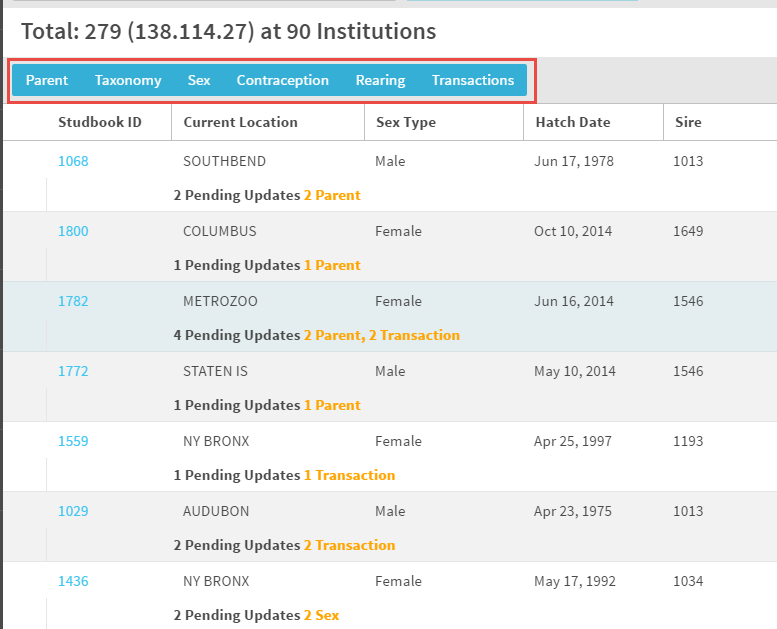 The Pending Updates will
display any changes that
have been made at the
institutional level for animals 
already in your studbook. You 
can search for specific updates 
as desired using the topics in 
the blue box.
25
Pending Updates
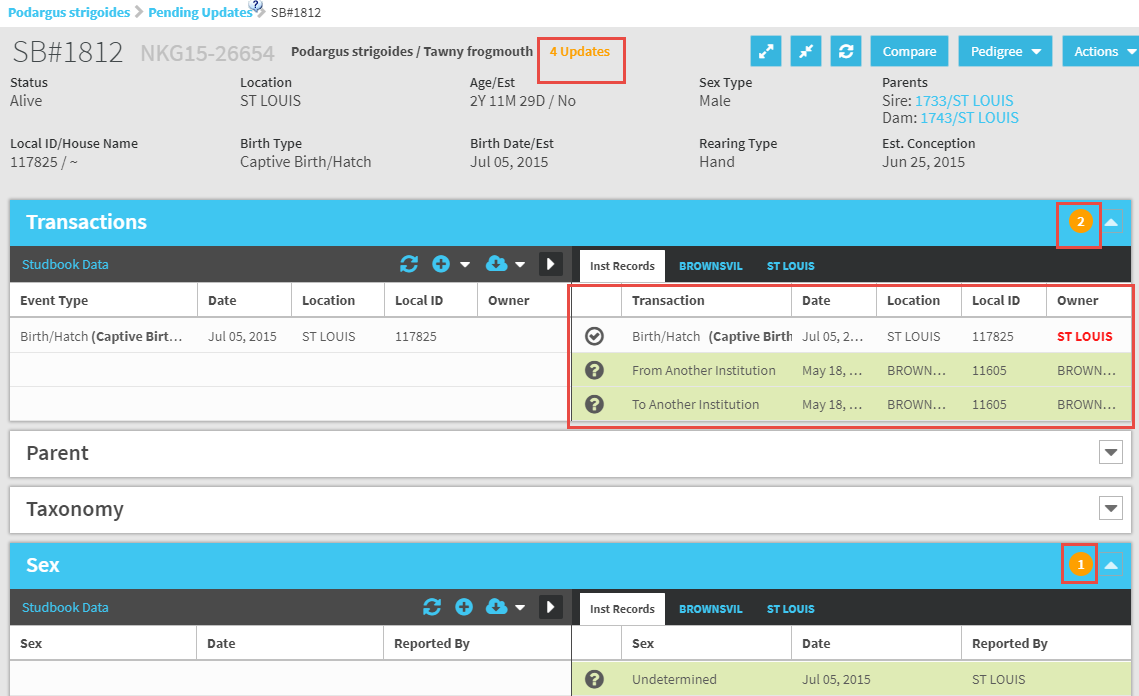 Within the record the number of updates
displays at the top in the Basic Info grid.  An orange
circle indicates which grid the updates are in.
If there is an update the grid will be expanded when
you open the record automatically.
26
Actions for Parents Updates
For updates in Parents records
you have the options to Accept
Update, which will accept the
single record. Accept All will
accept all the Parental updates 
with one click. Records that are
accepted will display in the left
side Studbook Data grid as well
as the right side Institution
Records. If you chose to Reject 
Update the data will remain in the 
right hand Institution Records (in
red) but will not display as Studbook 
Data. You can chose to accept a 
record that was rejected.
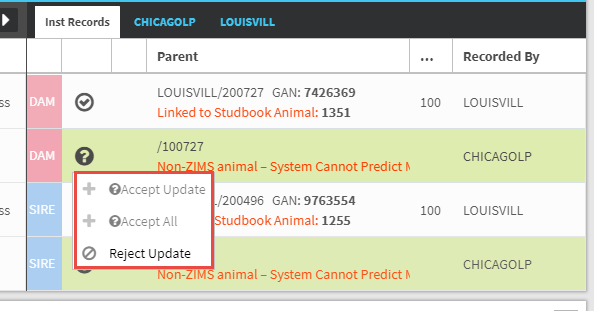 27
Actions for All Others
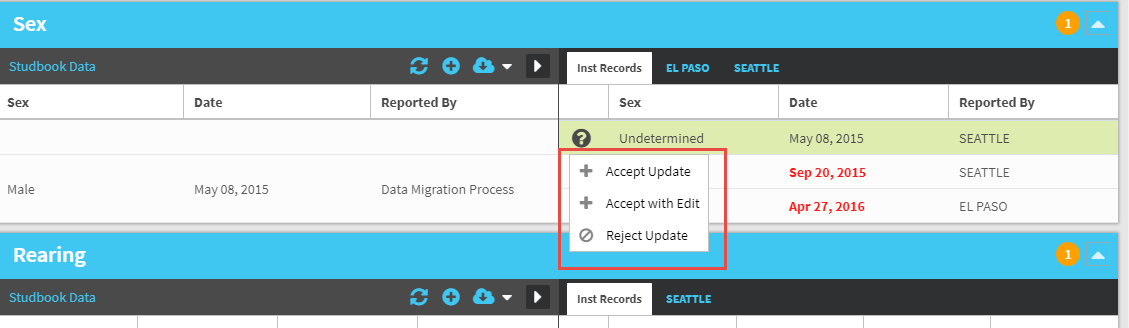 For all other updates you have the options to Accept Update and Accept with
Edit. Selecting Accept with Edit will open the record and edits can be made before
saving it. Or you can Reject the record.
28
Records Not Getting Updates
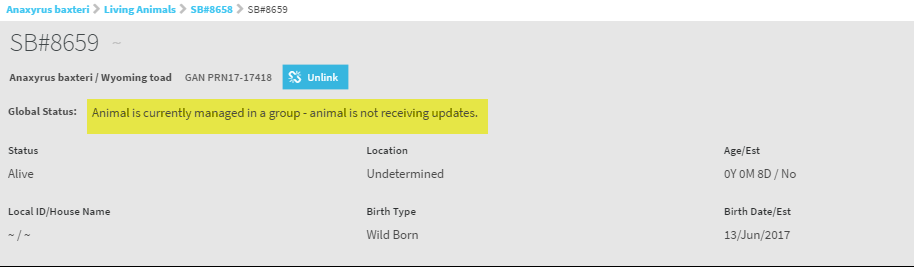 There are two situations where you may not be receiving Pending Updates on your studbook records. First, the last holder may not be a ZIMS institution and therefore no updates are available. Second, the animal may be managed as a group in the Husbandry module of ZIMS. Currently studbooks do not handle group records so no updates from groups will be displayed. You will receive a message under Global Status.
Identifiers Auto Populate
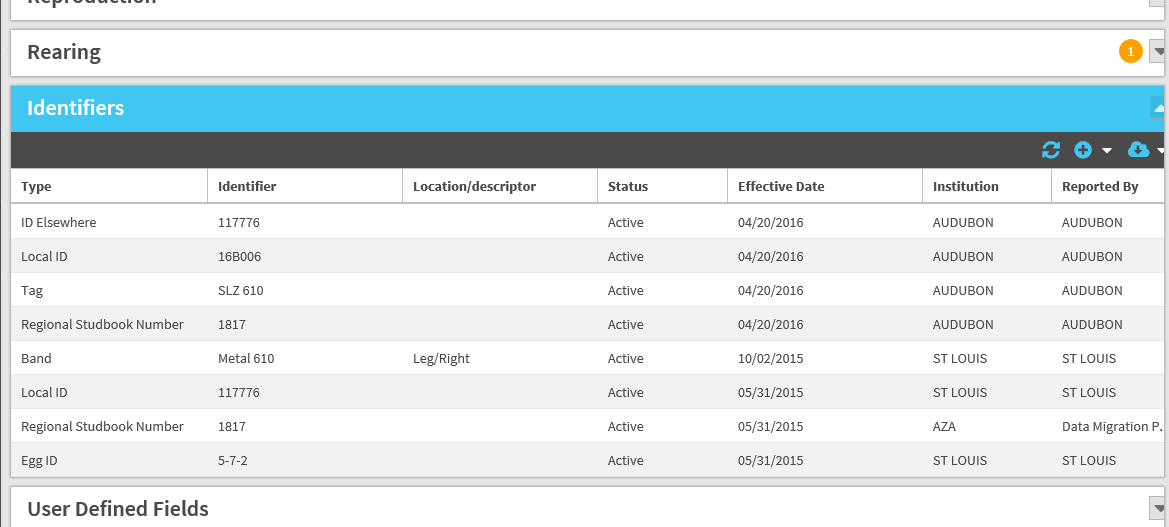 There is a separate box for identifiers in each individual animal record.
Any identifiers that have been entered in the Husbandry module will 
automatically populate in the studbook, you do not need to re-enter them.
30
Institution List
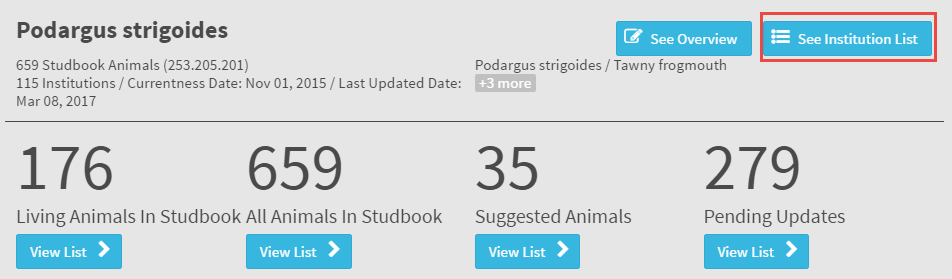 To get to the institution list open the Dashboard for a species and
select See Institution List. The list is very robust with contact information
and more details about the facility than previously available.
31
Institution List
A green check indicates the institution is a member of Species360 and if they are using ZIMS. Sorting the ZIMS Institutions by Descending order will bring all of the ZIMS institutions to the top if the list. Just as for your Animal Lists you can select what columns you want to display. The left hand dashboard displays the total number of institutions in ZIMS, the total number of your local Institutions and the numbers of current and historical facilities. Selecting any of the bottom three will filter your Institution List.
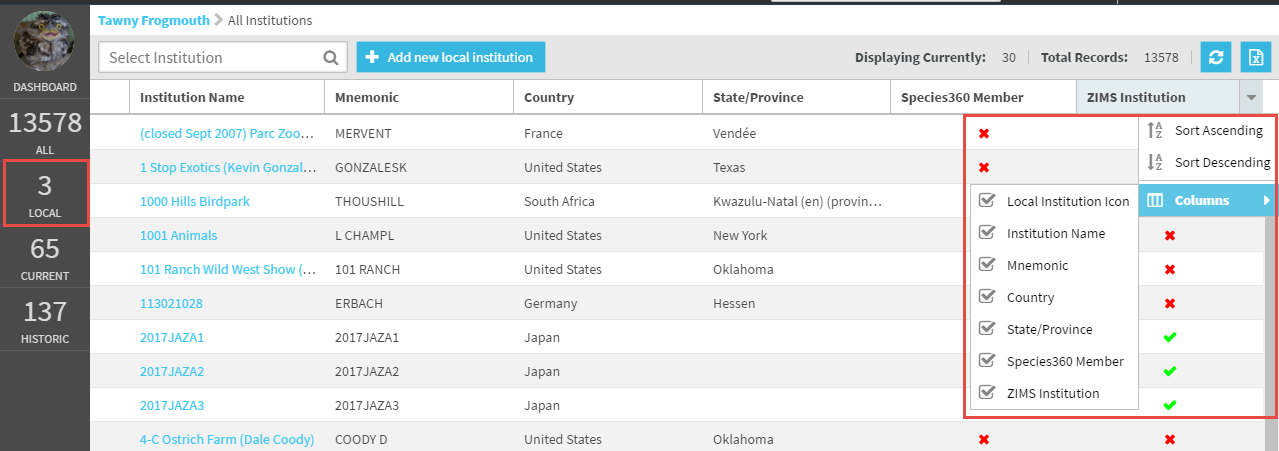 32
Studbook Overview
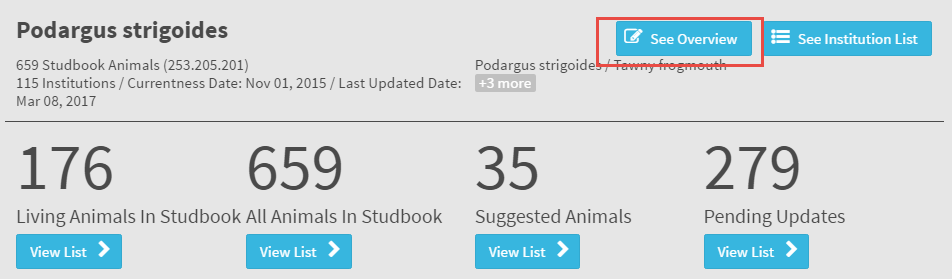 To see an overview of the studbook select the See Overview button. The Overview provides information such as incubation/gestation periods, species type (egg laying or live bearer), studbook scope, currentness date and total number of animals in the Studbook.
33
Studbook Overview
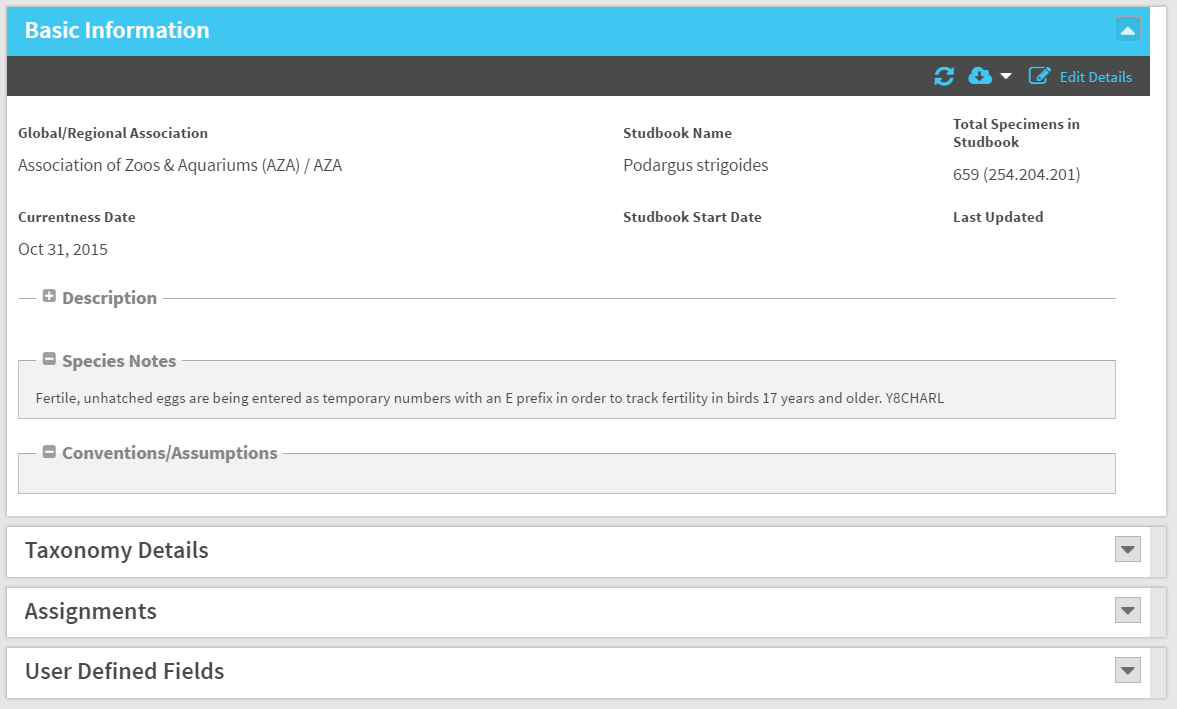 The Studbook Overview also contains a description of the studbook, notes on the species, conventions or assumptions you are using, any assignments such as species managers, and your user defined fields.
34
Gestation/Incubation Period
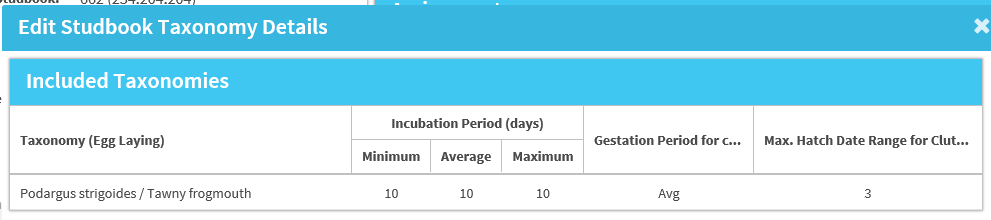 The Studbook Overview allows for the tracking of Minimum, Average and Maximum 
incubation or gestation periods. These numbers often can help with the data quality 
of the studbook data. For new studbooks the Regional Association sets these defaults but the Studbook Keeper can edit them. This information will be filled in for any migrated studbooks but is editable. The Studbook Keeper cannot add/subtract/edit taxonomy, you must contact the Regional Association to do so.
35
Studbook Number Settings
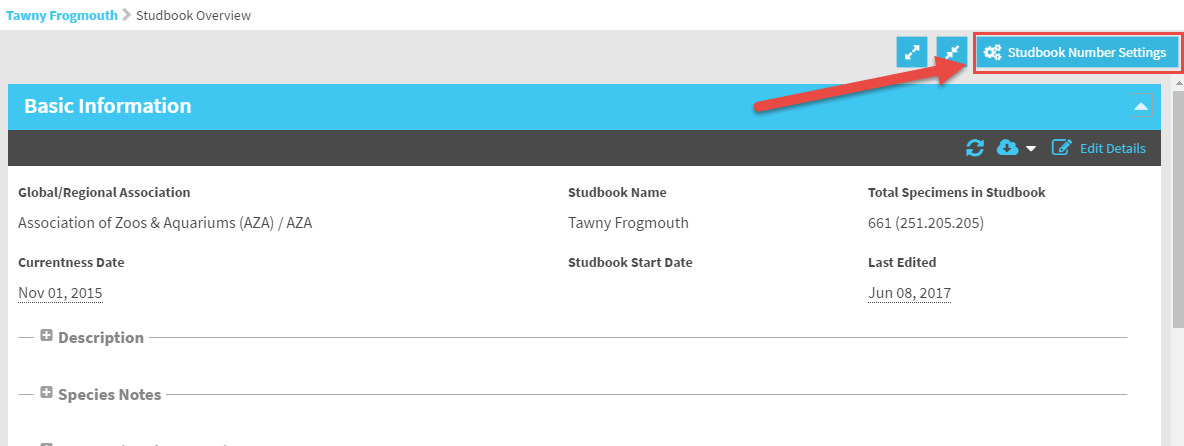 You can view the next Studbook ID
available and edit if you wish using
the Studbook Number Settings
in the Studbook Overview. This is 
where you would edit the next
Studbook ID if you want.
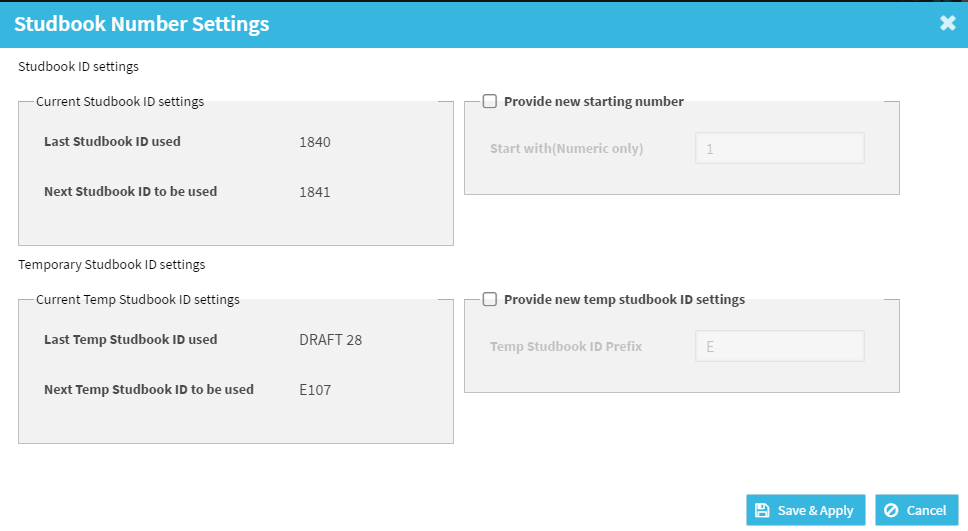 36
Search by Identifier/GAN
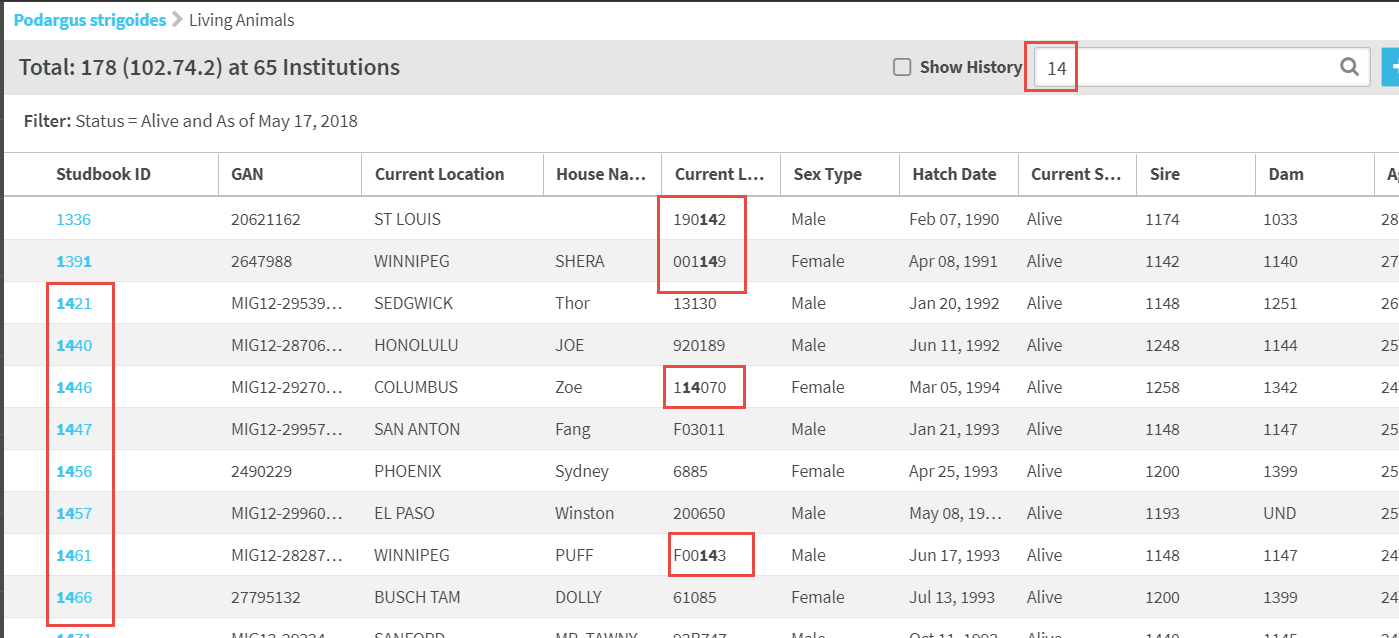 The Search Animal by Identifier/GAN field is where you can find
animals by specific IDs. This is a type ahead lookup and possible
matches will be displayed in the grid. ZIMS looks for matches in 
Studbook ID, GAN and Local ID.
37
Pin Animal
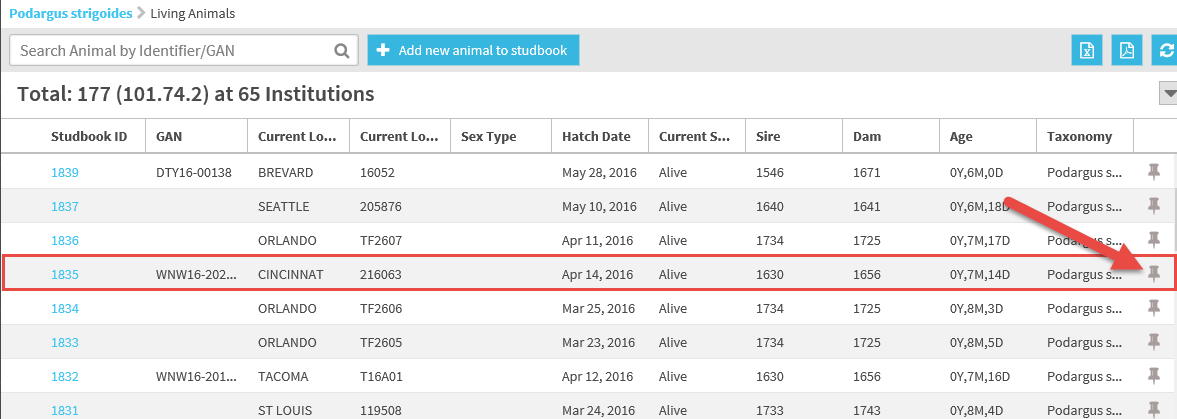 If there are animals whose records you go into frequently you
can “Pin” them to your Dashboard by selecting the pin icon
to the right in the animal list. This icon will be available only if
you have Actions selected as a column to display.
38
Pin Animal
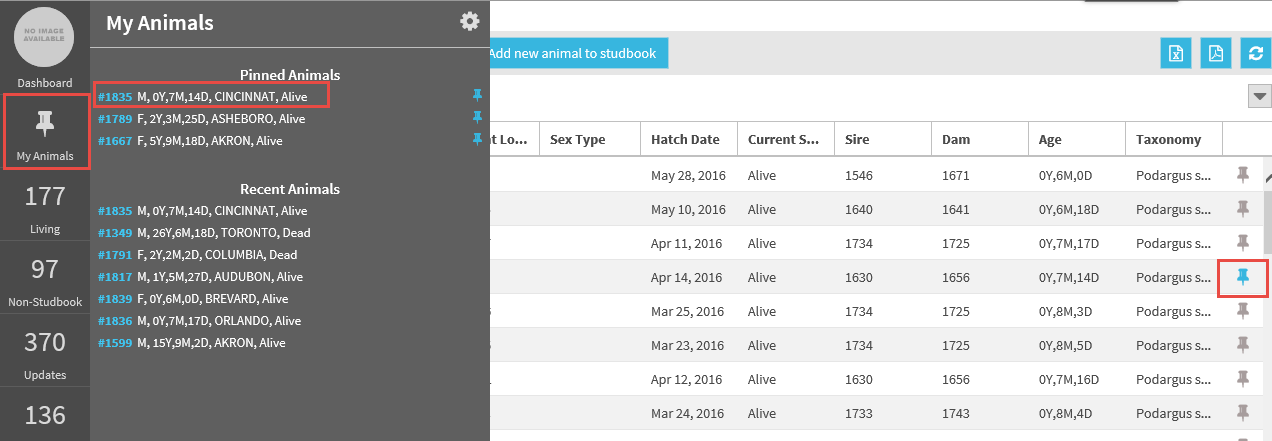 Pinned animals can then be quickly found using My Animals under the
dashboard. Any pinned animals will display as a blue icon in the animal 
list. To unpin the record simply select the pinned icon for the record under 
Pinned Animals.
39
My Animals
My Animals is also where 
you will find a list of the 
most recent records you 
have gone into and any 
Draft Animal records. When
you add a new animal to the
Studbook, it will remain a
Draft until you have entered
data into all the mandatory
fields. You will then have the
option to add the draft to
the studbook. The blue 
Studbook ID is a hyperlink 
into the record.
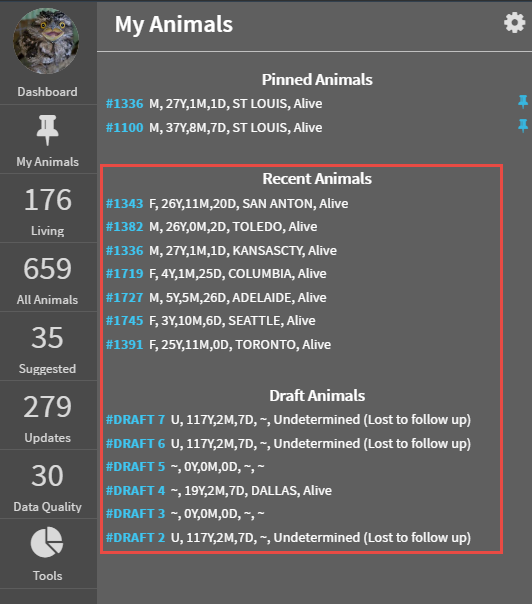 40
List of MULTs
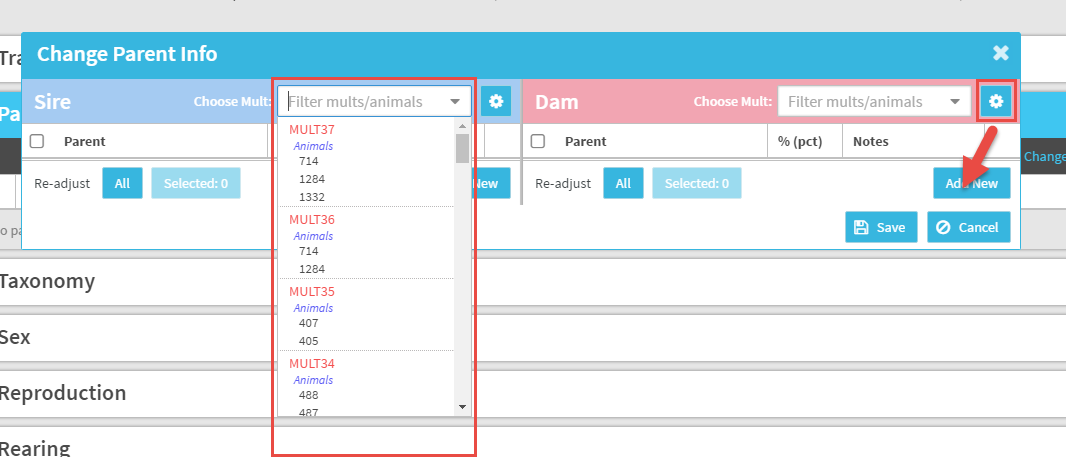 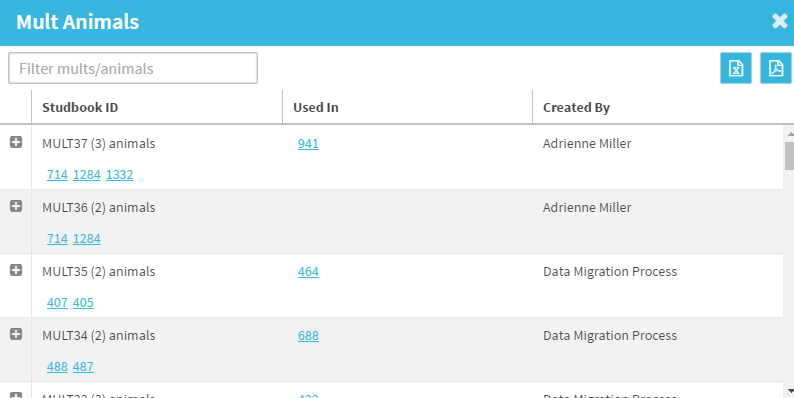 When recording Parents you can find your possible MULT options from
either the dropdown arrow or the gear icon. The gear icon lets you
know what records these MULTs have been used in.
41
Auto Assignment of MULTs
When you create a new
combination of parents
such as recording three
possible dams, ZIMS will
automatically assign that
combination the next
MULT # so you do not have
to keep a record of what 
your next MULT # is. If ZIMS
recognizes that you have
previously entered the same
combination of parents and 
the MULT # already exists 
it will auto-populate.
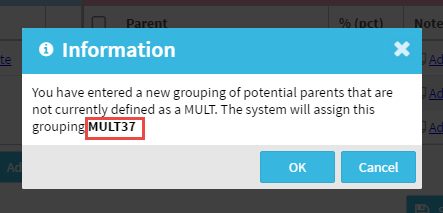 42
Data Quality
You can find any issues with data quality
in your studbook from either the main
studbook dashboard or the left hand
dashboard.
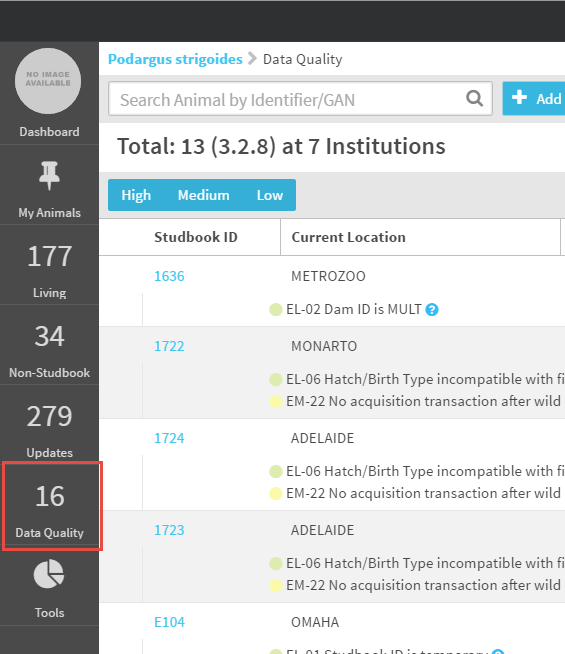 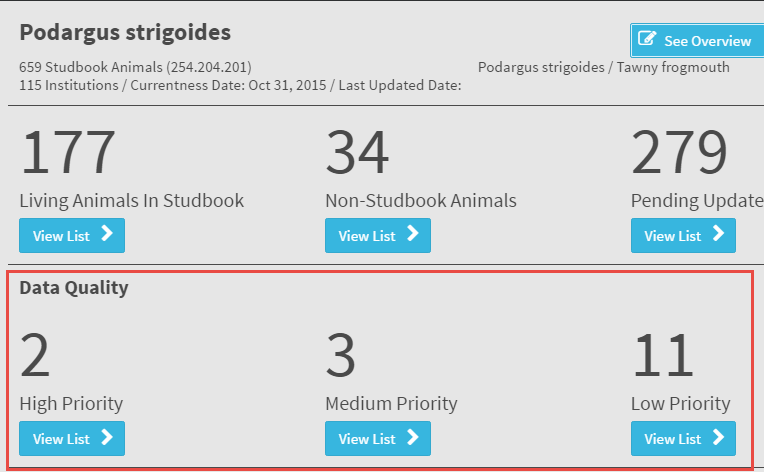 43
Description of Error Type
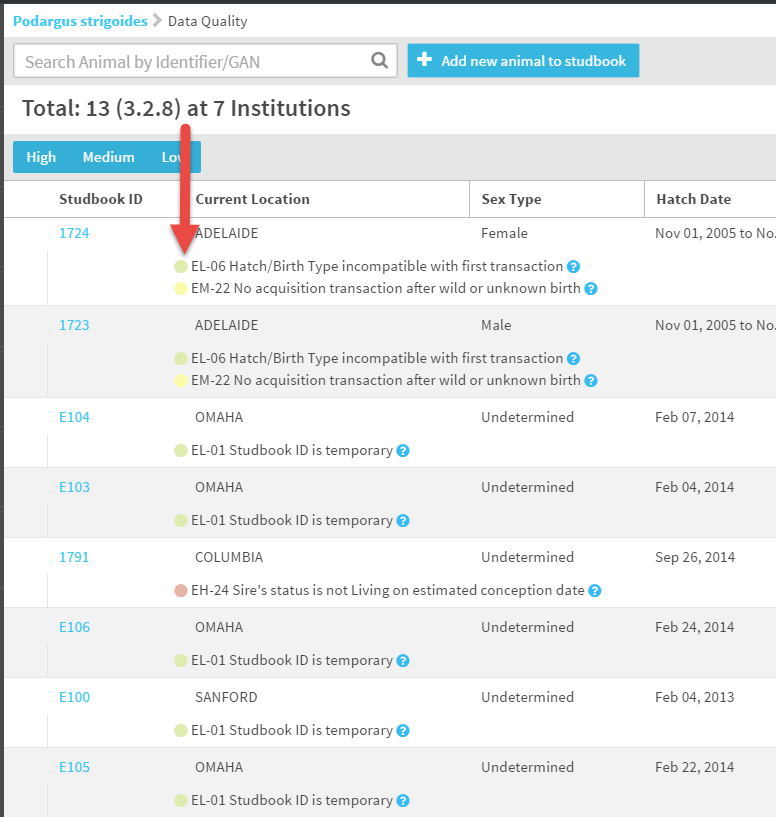 Using either approach you can search by
High, Medium or Low error types. High 
error types are indicated by a red circle. 
These errors are problems such as the 
parents not being in the studbook. 
Medium errors are indicated by a yellow 
circle and are things such as conflicting
birth/hatch dates. Green circles are low
and can be things that aren’t really an
error such as the Studbook Number being
a temporary “T” ID. There is a Help
document that defines the codes and
how to fix them.
44
Correcting Errors
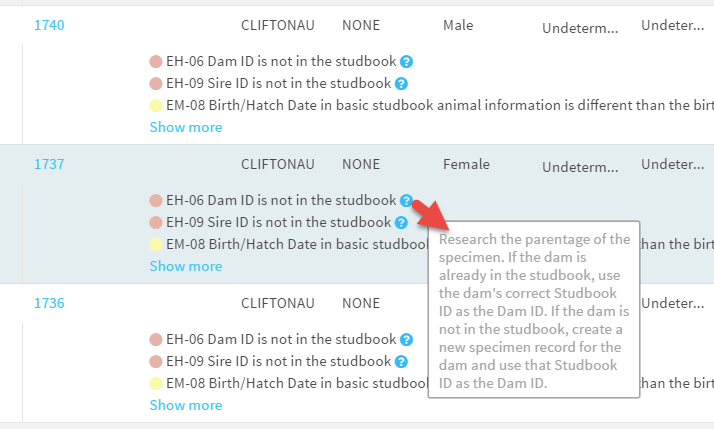 By hovering over the
“?” you receive an
explanation about 
what you need to do 
to correct the error.
45
Reports and Tools
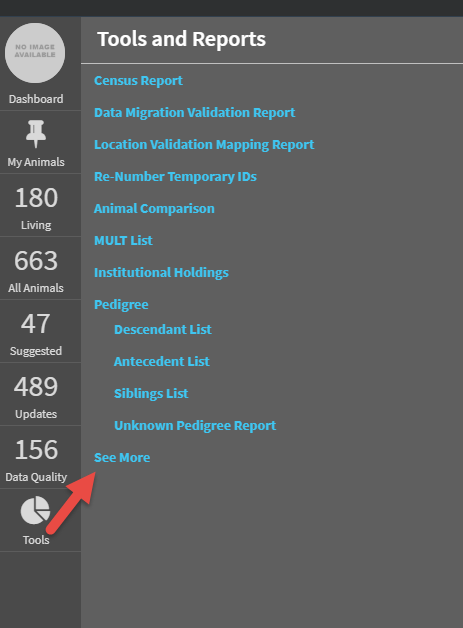 Under Tools in the left hand
dashboard you have the
available Tools and Reports.
46
Census Report
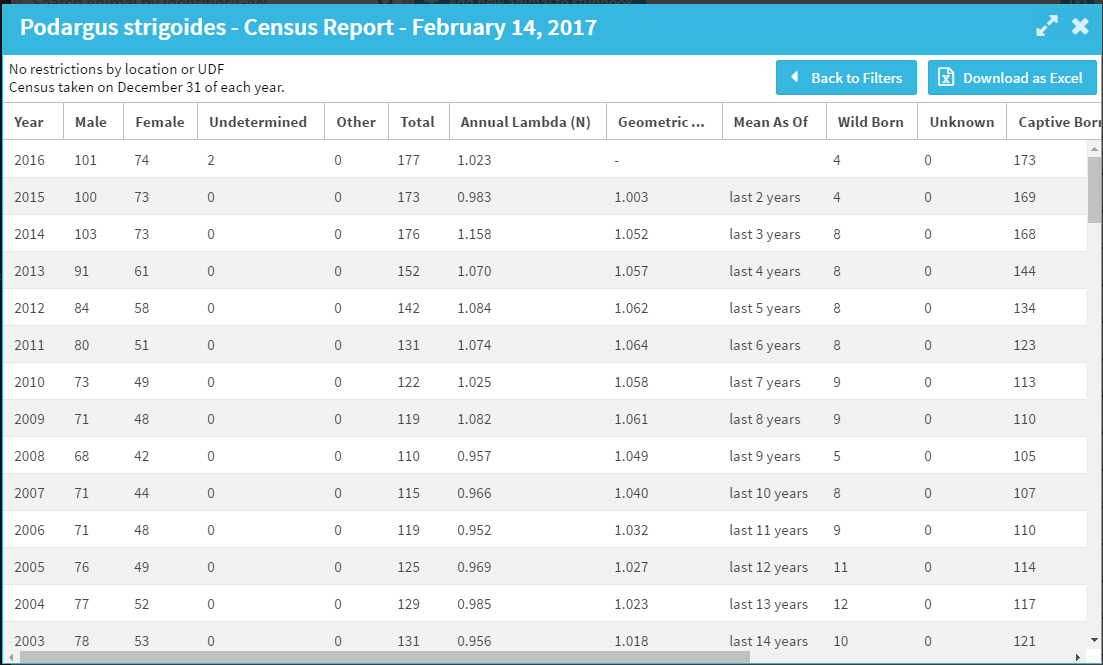 The Census Report provides a count taken on a date that you specify for each year that animals have been recorded. It also provides you with the Annual Lambda and the Geometric Mean.
47
Data Validation Report
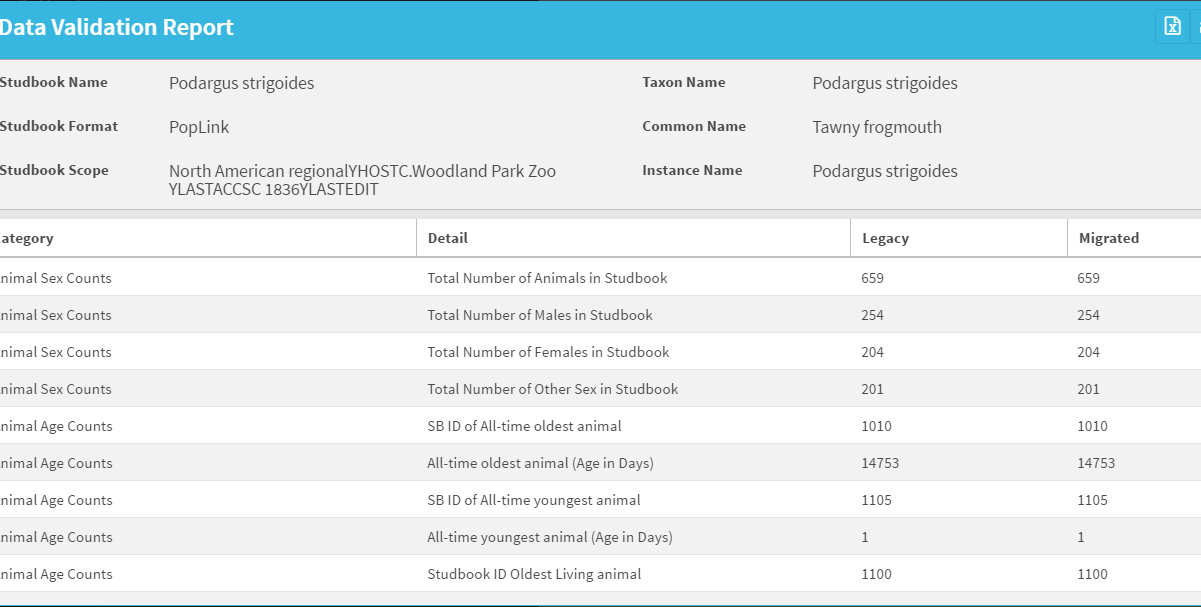 The Data Validation Report compares the data in the legacy application and the data in ZIMS. 
This is a double check to make sure all of your data migrated correctly. Just because the 
numbers are different does not mean that your data did not migrate correctly. The numbers 
may be different because:
ZIMS requires the initial transaction be a Birth/Hatch. 
Geographic Locations entered as institutions are mapped to actual locations
If your counts are different for any other categories contact support@Species360.org.
48
Data Quality in DMV Report
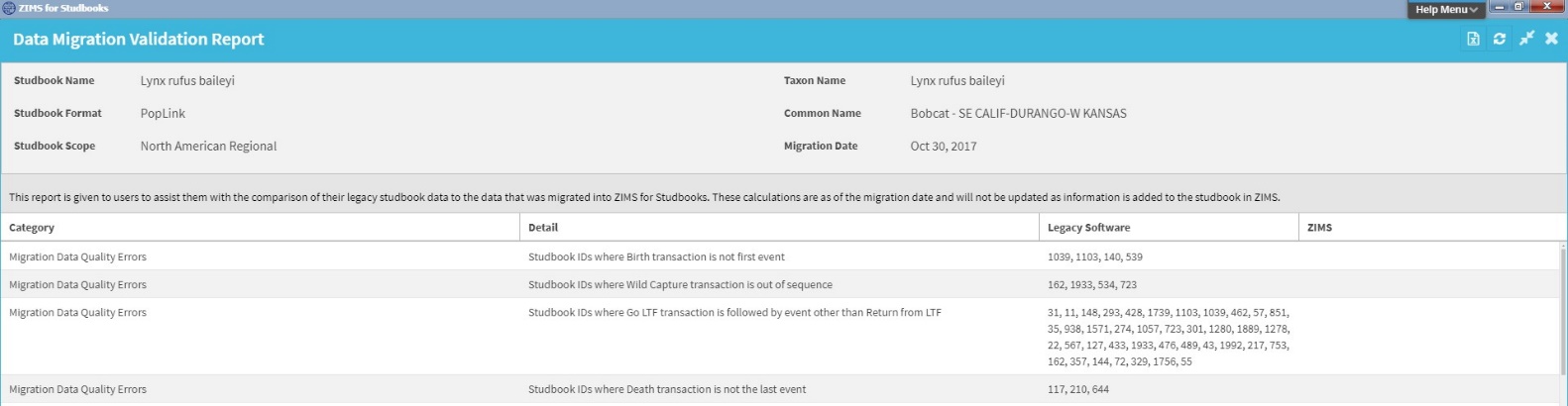 At the top of the Data Migration Validation Report you may see some Data Quality
Errors that may have caused problems with migration. These include:
For SPARKS and PopLink:
Birth/Hatch transaction is not the first event
Wild capture is not the first transaction or does not follow a release or birth
For PopLink:
A recapture transaction does not follow a release transaction
A LTF transaction is not the last transaction or follows a transaction other than 
Return from LTF
Location Validation
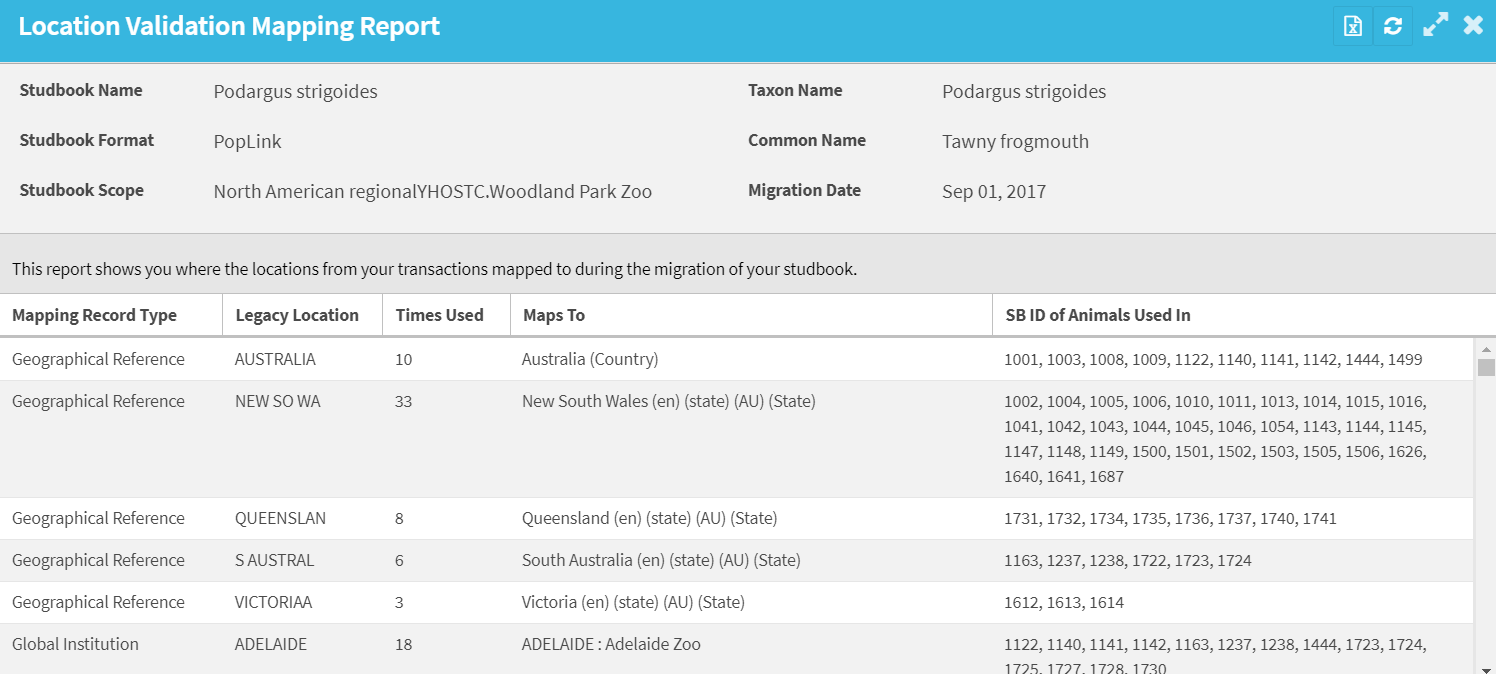 The Location Validation Mapping Report lets you
know how any geographic locations you entered
as institutions are now mapped to actual geographic
locations.
50
Re-number Temporary IDs
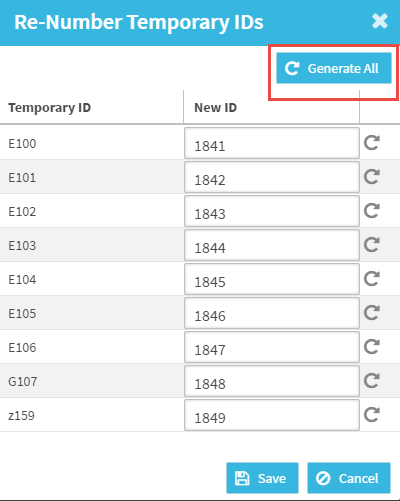 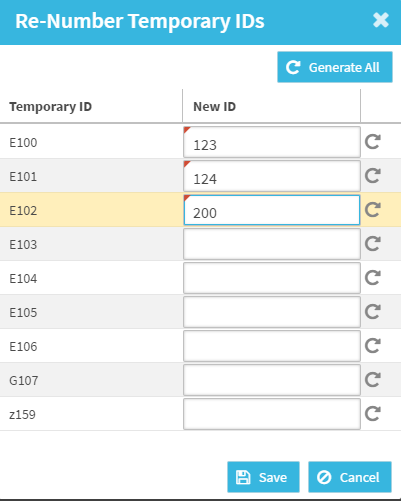 Selecting to Re-number Temporary IDs allows you to quickly assign permanent
Studbook IDs to your temporary records. You can do them manually as on the
right, or have ZIMS assign them by selecting Generate All as on the left
Animal Comparison
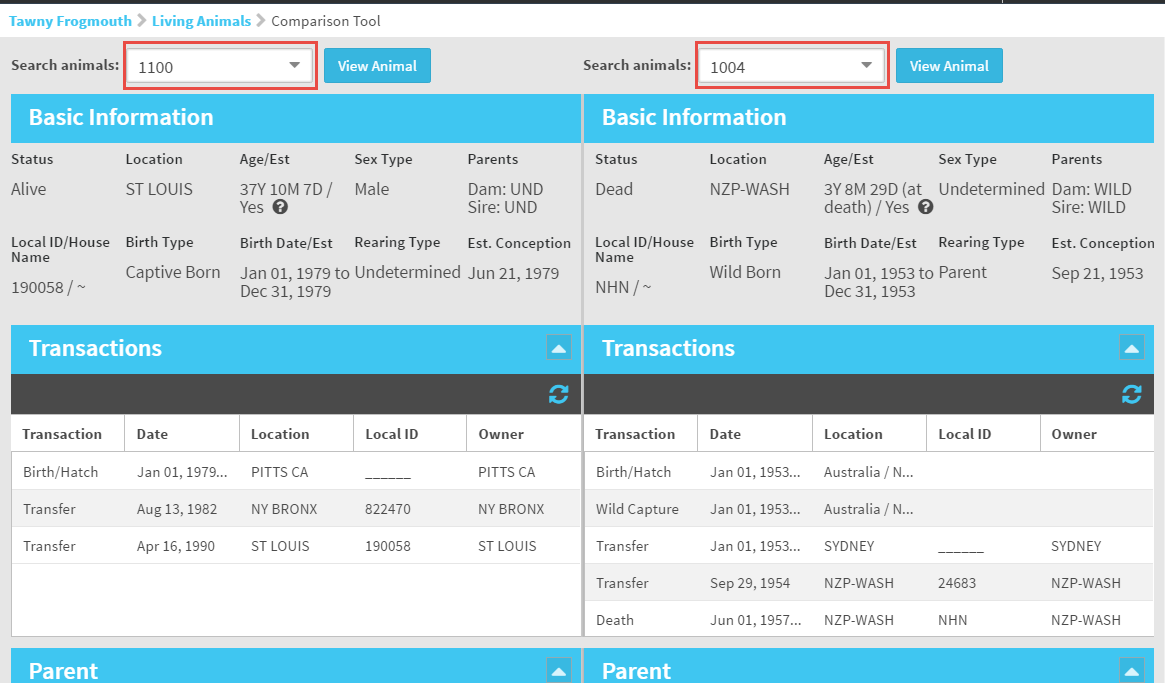 The Animal Comparison Tool lets you compare two records side-by-side. This is very helpful if you think 
you may have duplicate records. This Tool is also
available within the animal record.
52
MULT List
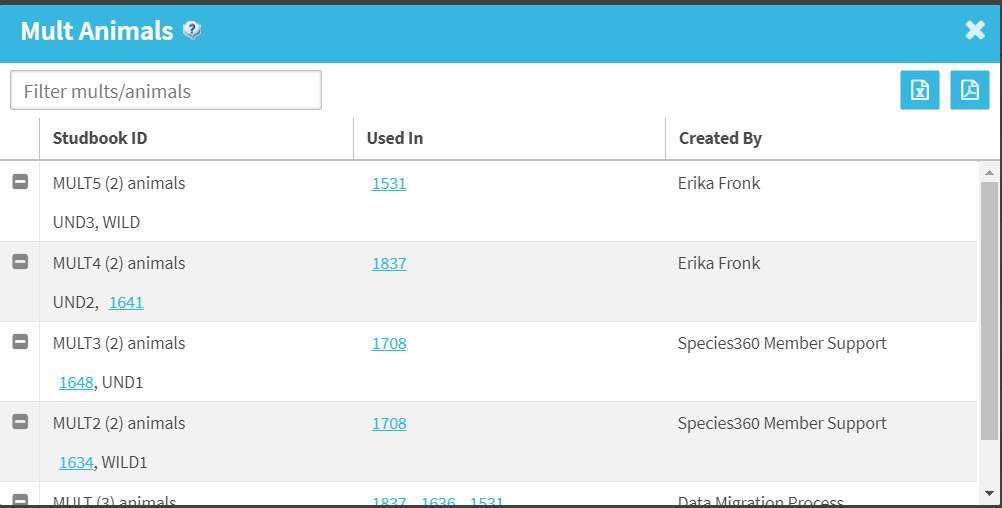 This is also the place to easily find a list of all your
MULT parents and the records they are used in.
53
Institutional Holdings
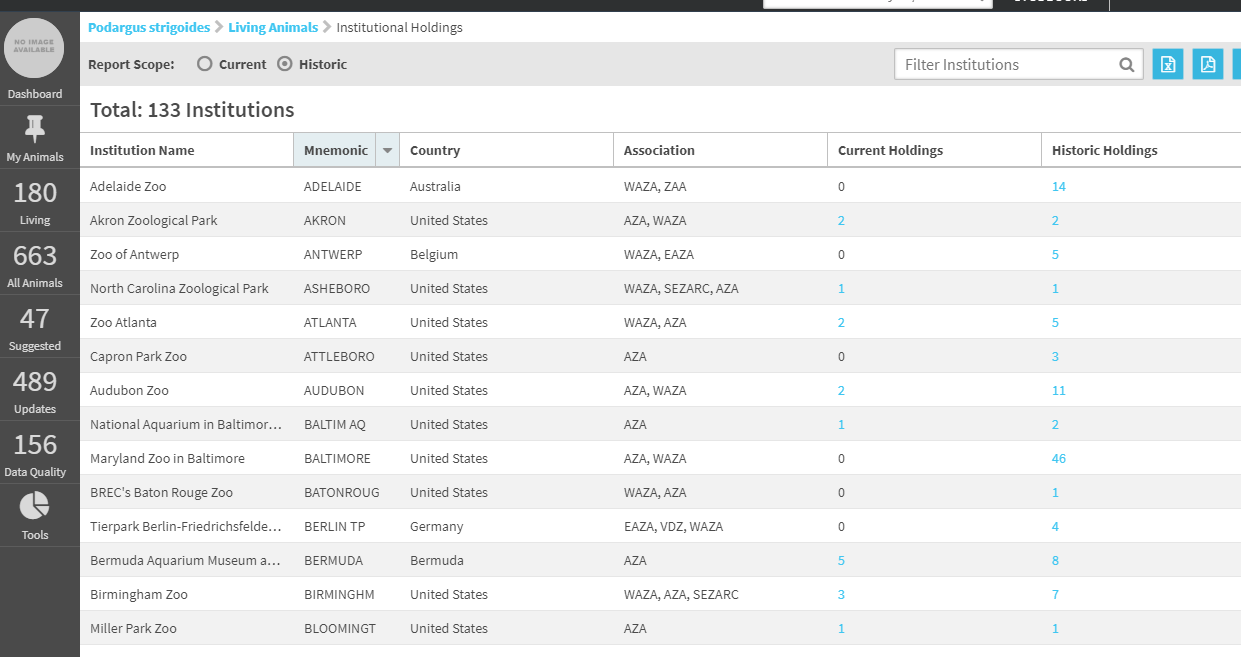 The columns can be sorted, customized and re-ordered. The numbers are
hyperlinks to a results grid where you can go directly into the record
54
Pedigree Reports
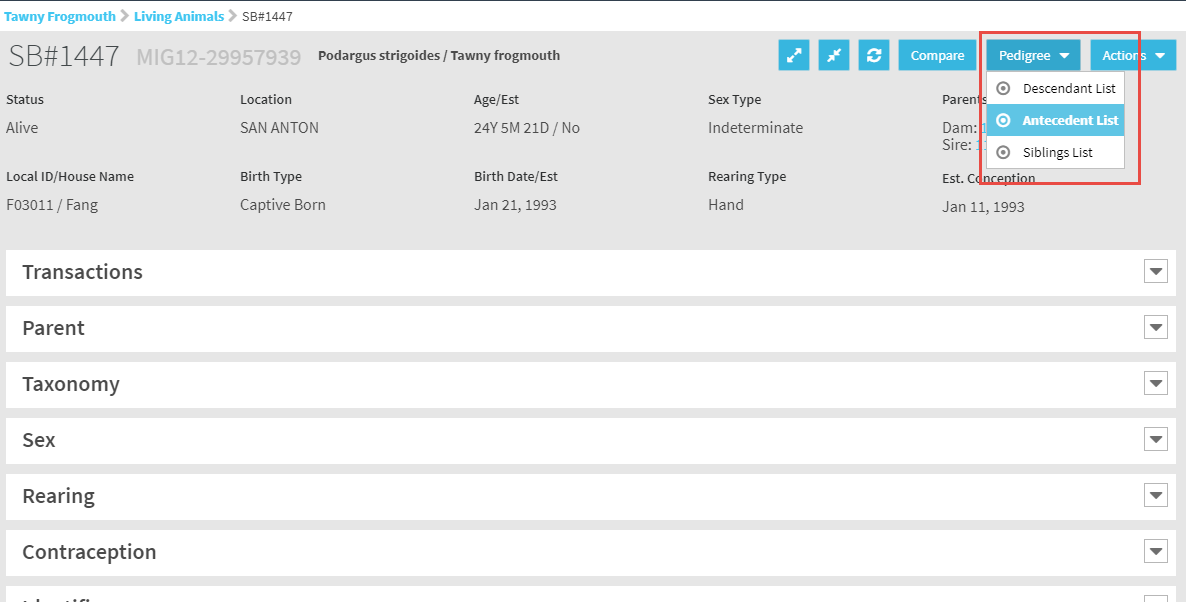 The Pedigree Reports are
available in Tools and
also from directly within
the animal record. You can
select Descendants,
Antecedents (ancestors)
and Siblings. The Unknown
Pedigree Report is
available only under the
Tools menu.
Avoid the Refresh Button
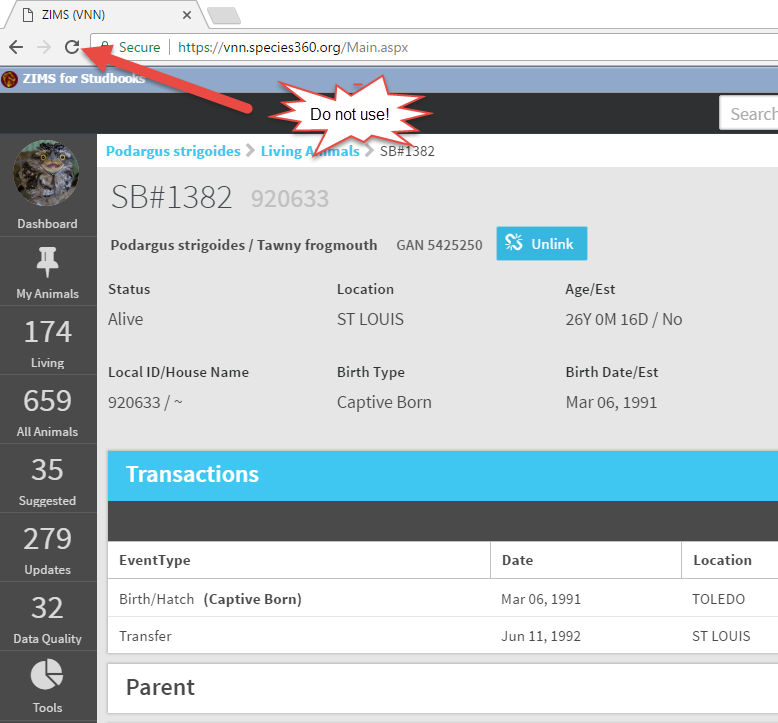 While you are working in
your Studbook it is recommended 
not to use the Refresh button.
This will refresh you back to the
main ZIMS dashboard and take
you out of the Studbook 
module.
56
Getting Help
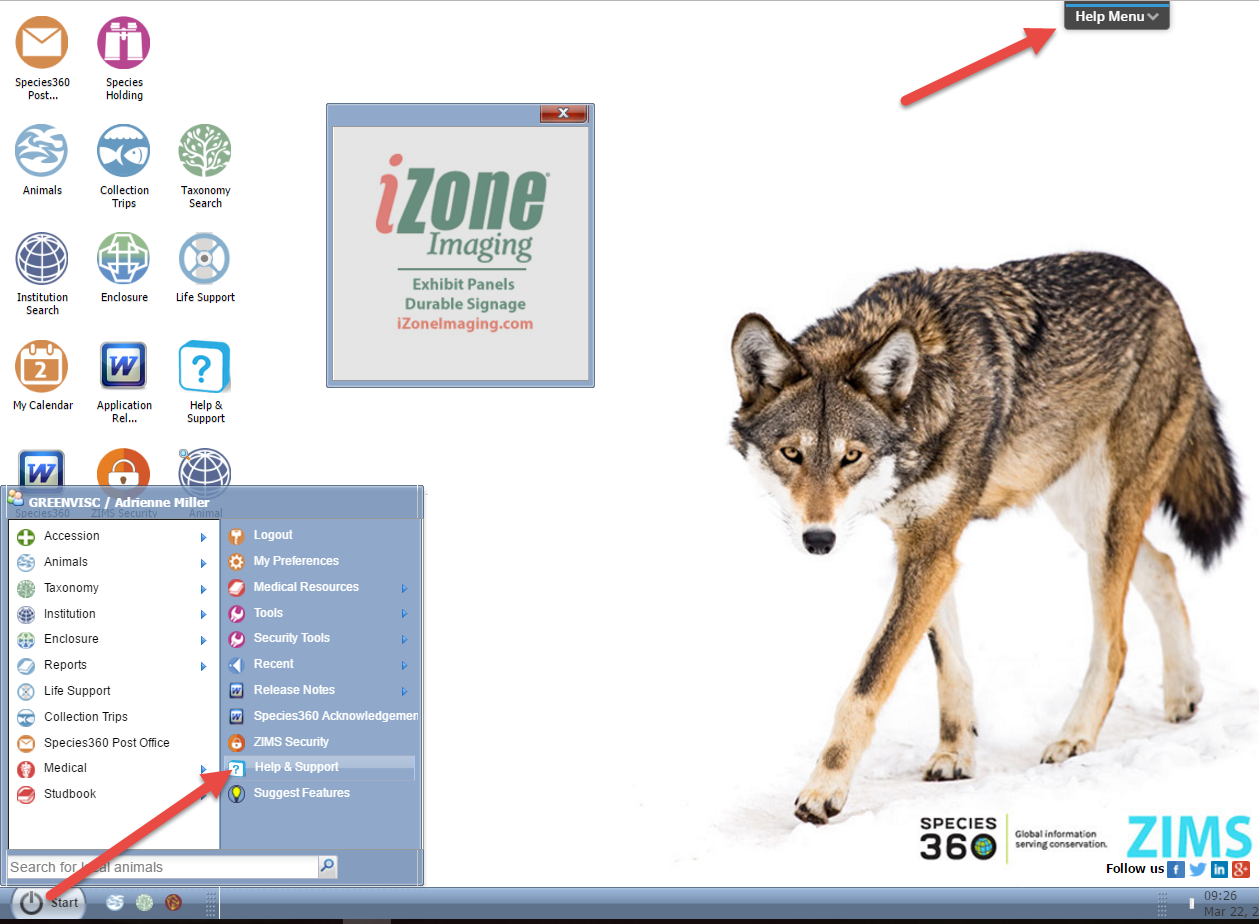 There are two places to
get help should you need it. 
You can go to Start>Help &
Support or select the Help
Menu in the upper right
of all screens.
57
Getting Help
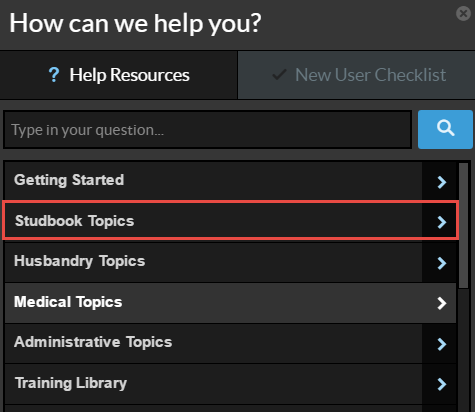 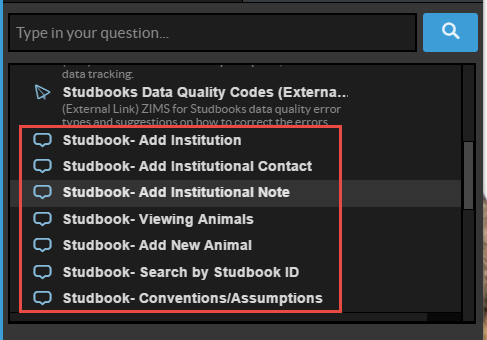 Select Studbook Topics or type in Studbooks in the question field. Some of these
Help topics are pdf documents or PowerPoints. The ones at the bottom are called
WalkMe. WalkMe will take you through the topic step by step in ZIMS to actually
enter the data.
58
Data Quality Details
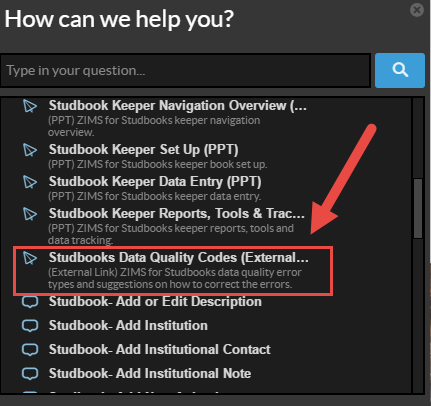 One topic that is very helpful in the Help Menu is a link to a document that details the Data Quality codes and what they mean. In addition it is an easy reference for how to fix any errors.
59
Export to PMx
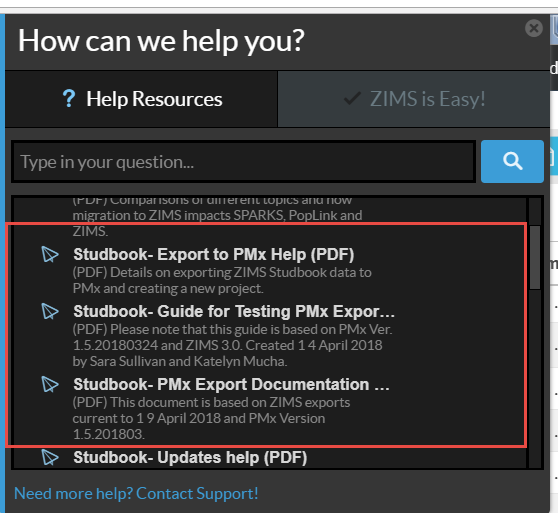 The Help Menu is also
where you will find 
information about how 
to export your data to 
PMx for analysis.
60
Suggest Features
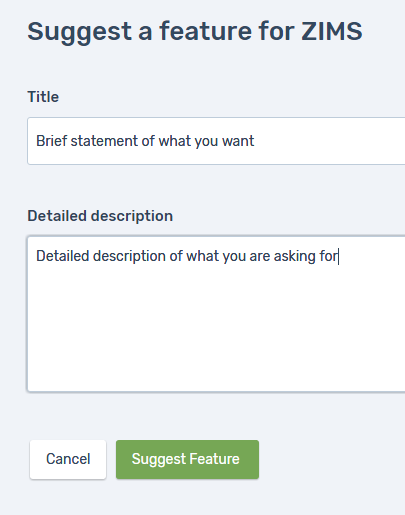 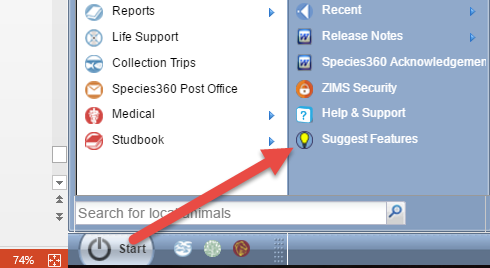 Also under the Start menu you will find 
Suggest Features. Selecting this opens an
application called Receptive. Receptive
gathers all the good ideas that ZIMS Users
have suggested for the application. If you
have an idea for ZIMS Studbooks this is
where you can submit it.
61
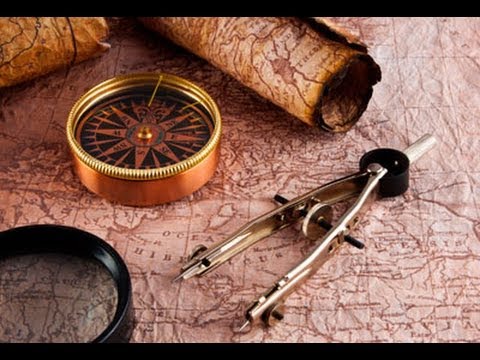 ZIMS Studbooks
Navigation and Functionality
62